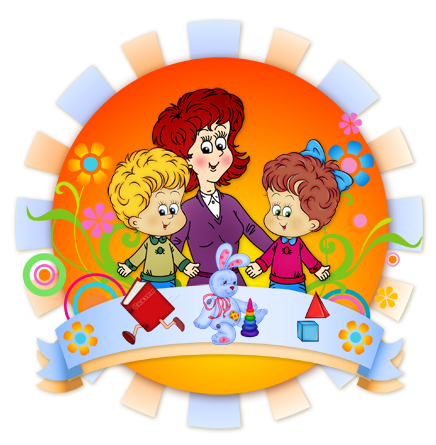 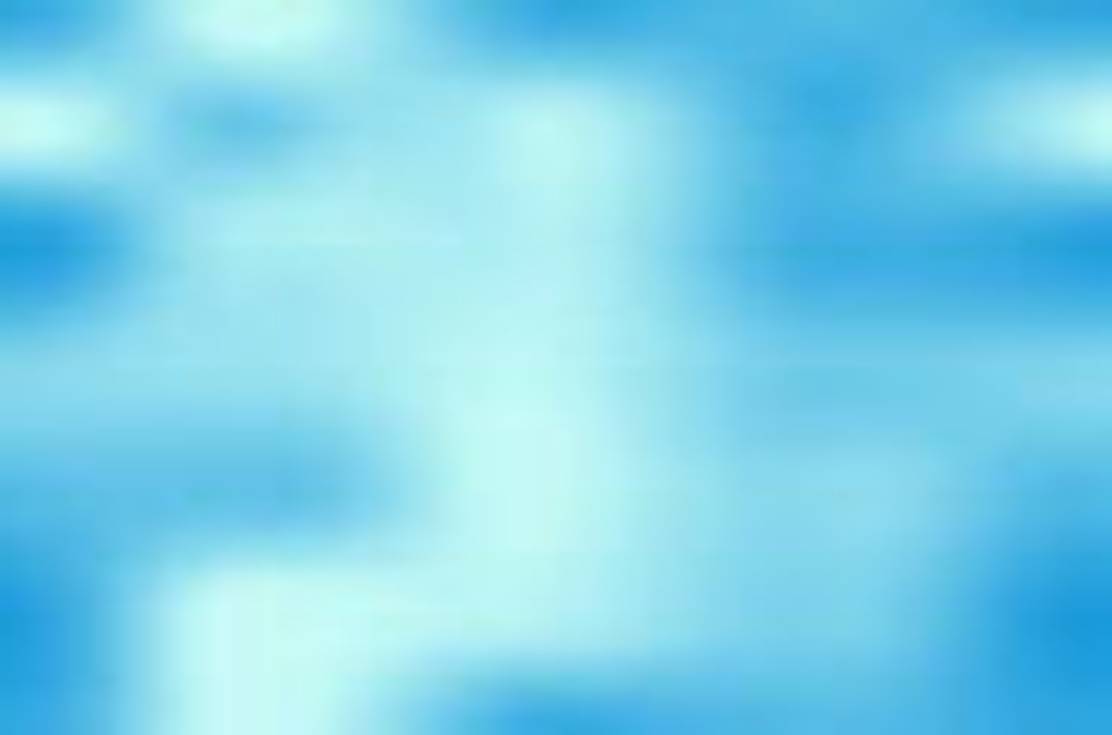 "Чтобы  стать   интересным     -  будь   заинтересованным!"
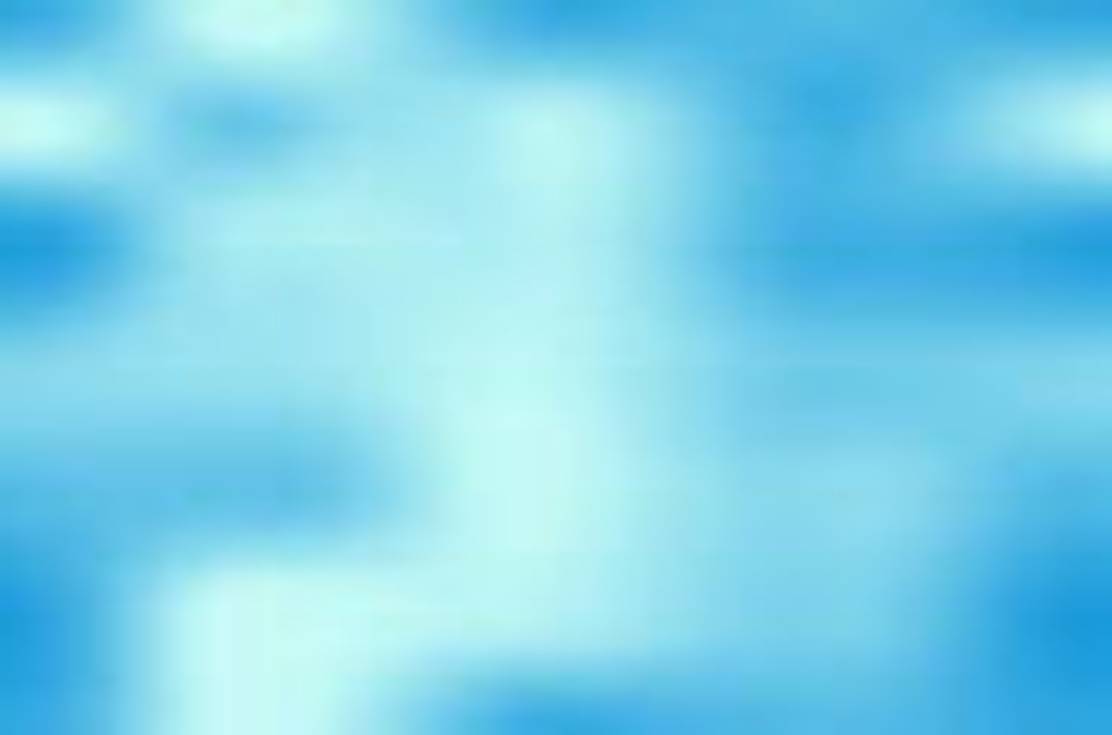 «Наш важнейший педагогический инструмент  – умение глубоко уважать человеческую личность в своем воспитаннике»

В.А.Сухомлинский
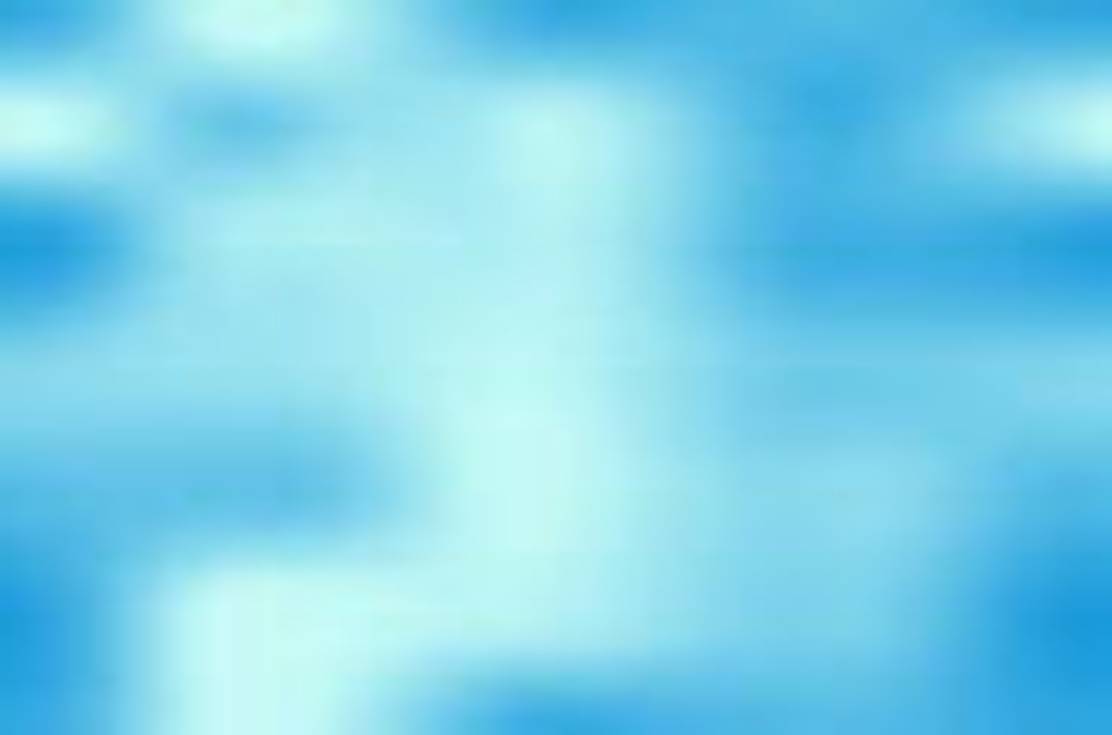 «Игра –  
источник радости, королева детства и восьмое чудо света, ибо игра – это сама жизнь»
М.Г.Яновская
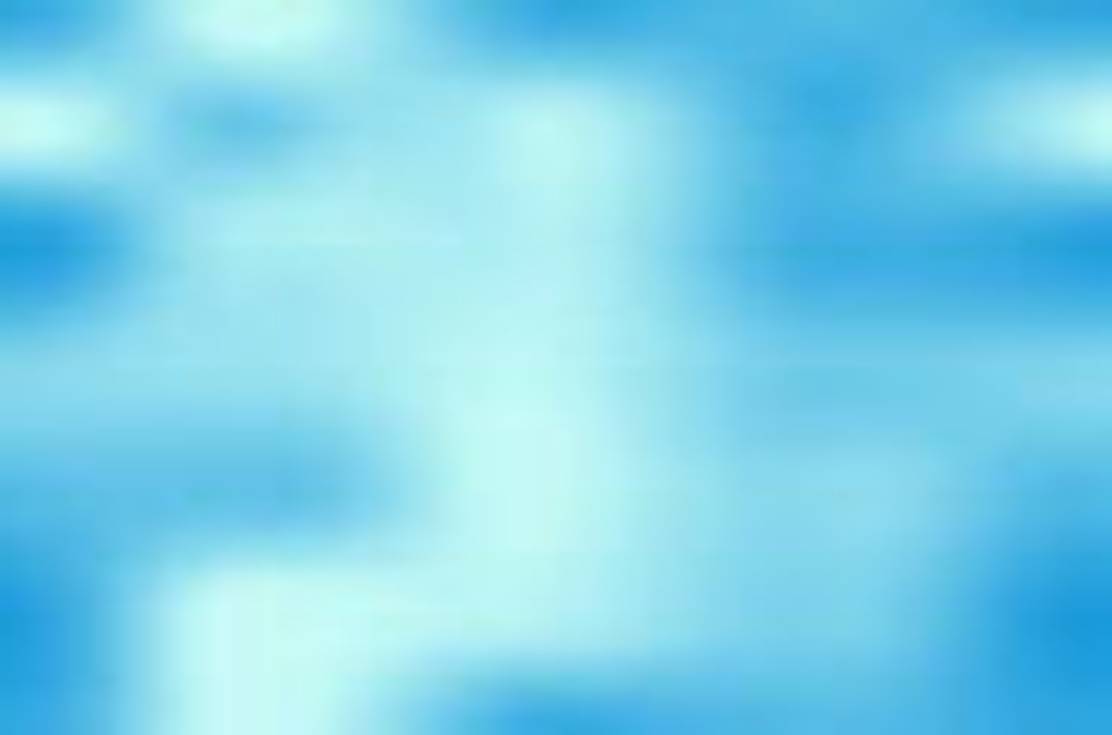 Цель игры -  не менять ребенка и не переделывать его, а дать возможность «прожить» в игре волнующие его ситуации, при полном внимании и сопереживании взрослого.
Классификация игр С.Л. Новоселовой:

     Игры по инициативе ребенка
      - игра- экспериментирование;
      - самостоятельные ролевые и           театрализованные игры.

     Игры, возникающие по инициативе  взрослого
      - игры обучающие;
      - досуговые игры.

      Народные игры
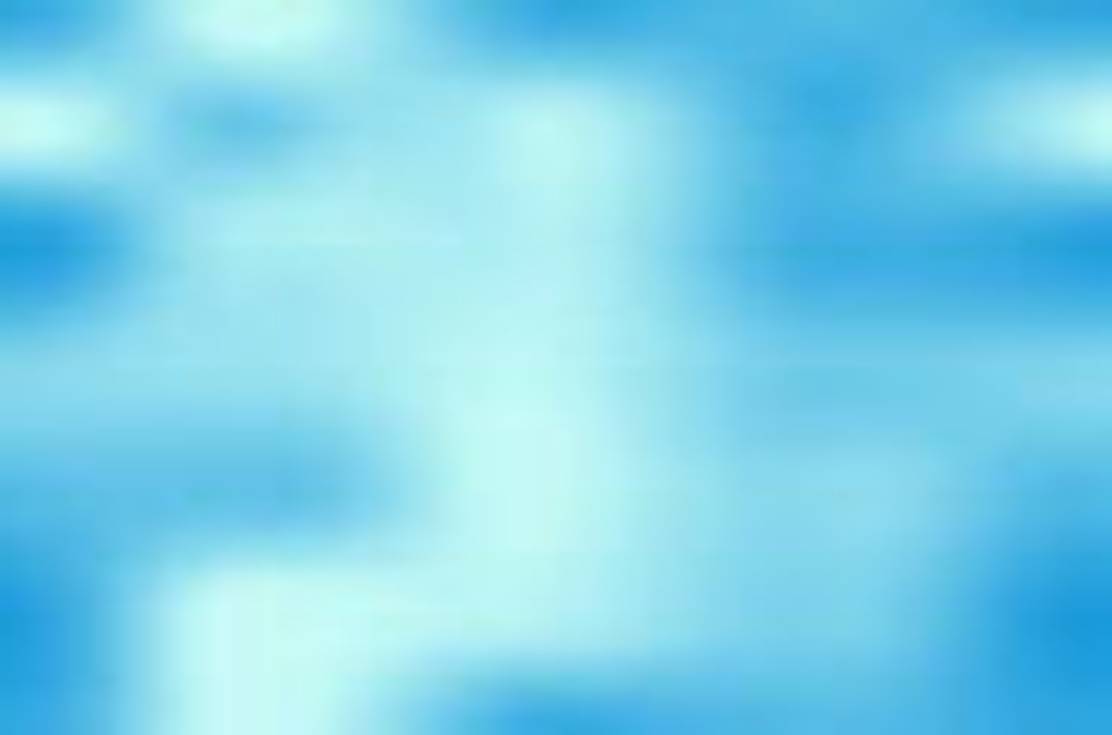 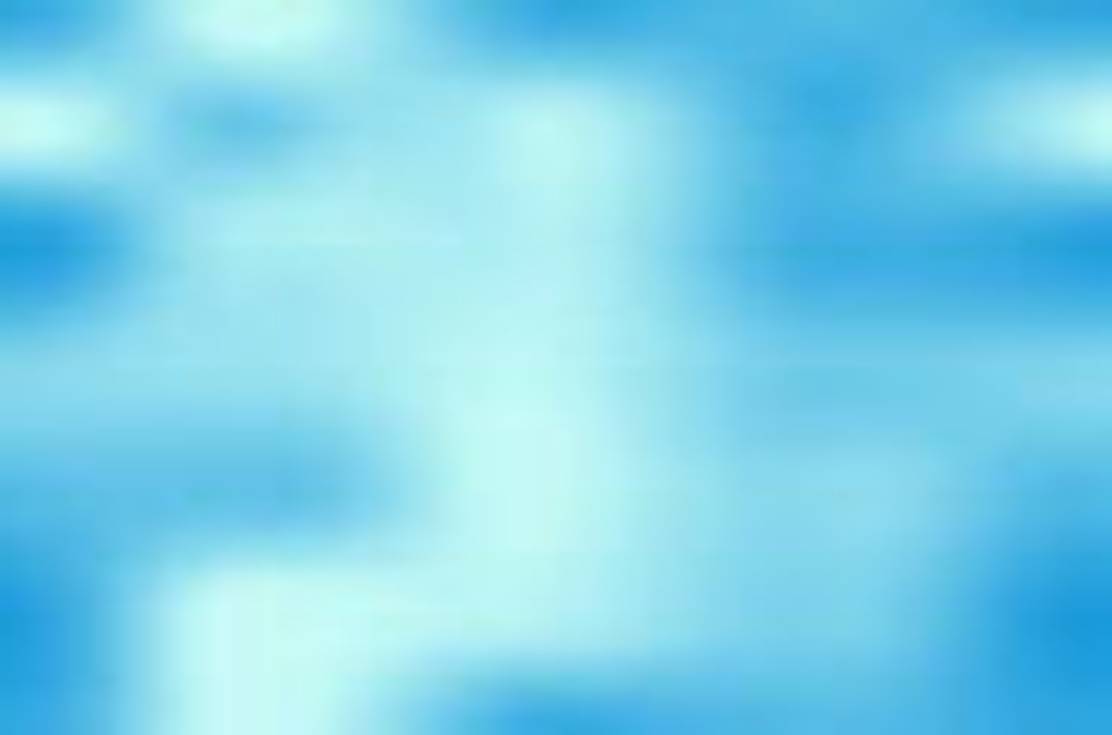 Направления педагогического сопровождения игровой деятельности:

 Создание предметно-развивающей среды.

 Организация ситуаций игрового взаимодействия с детьми.
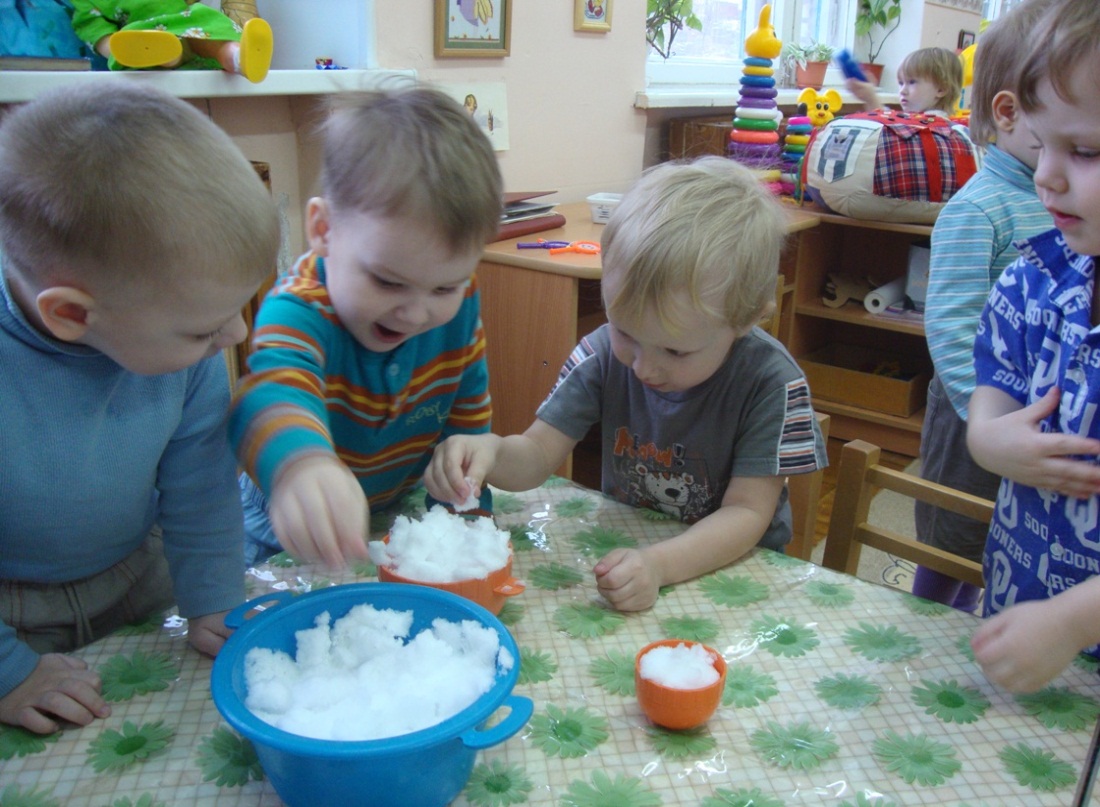 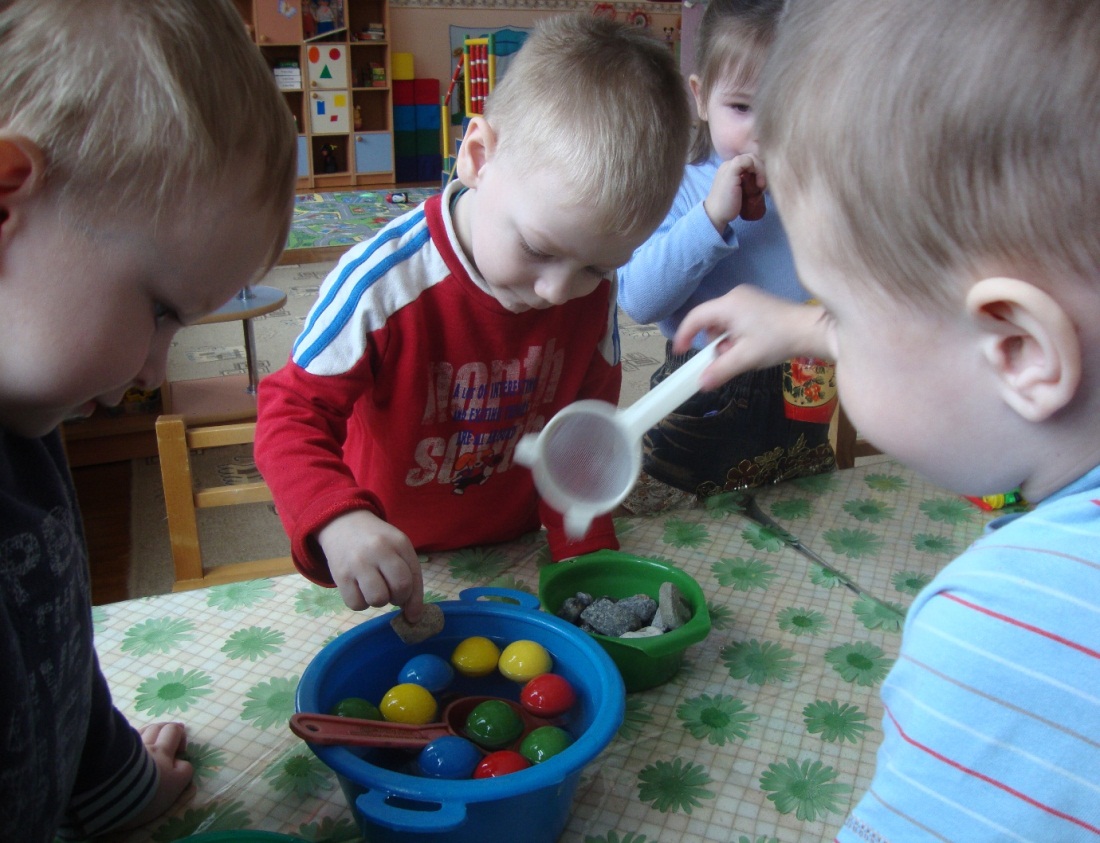 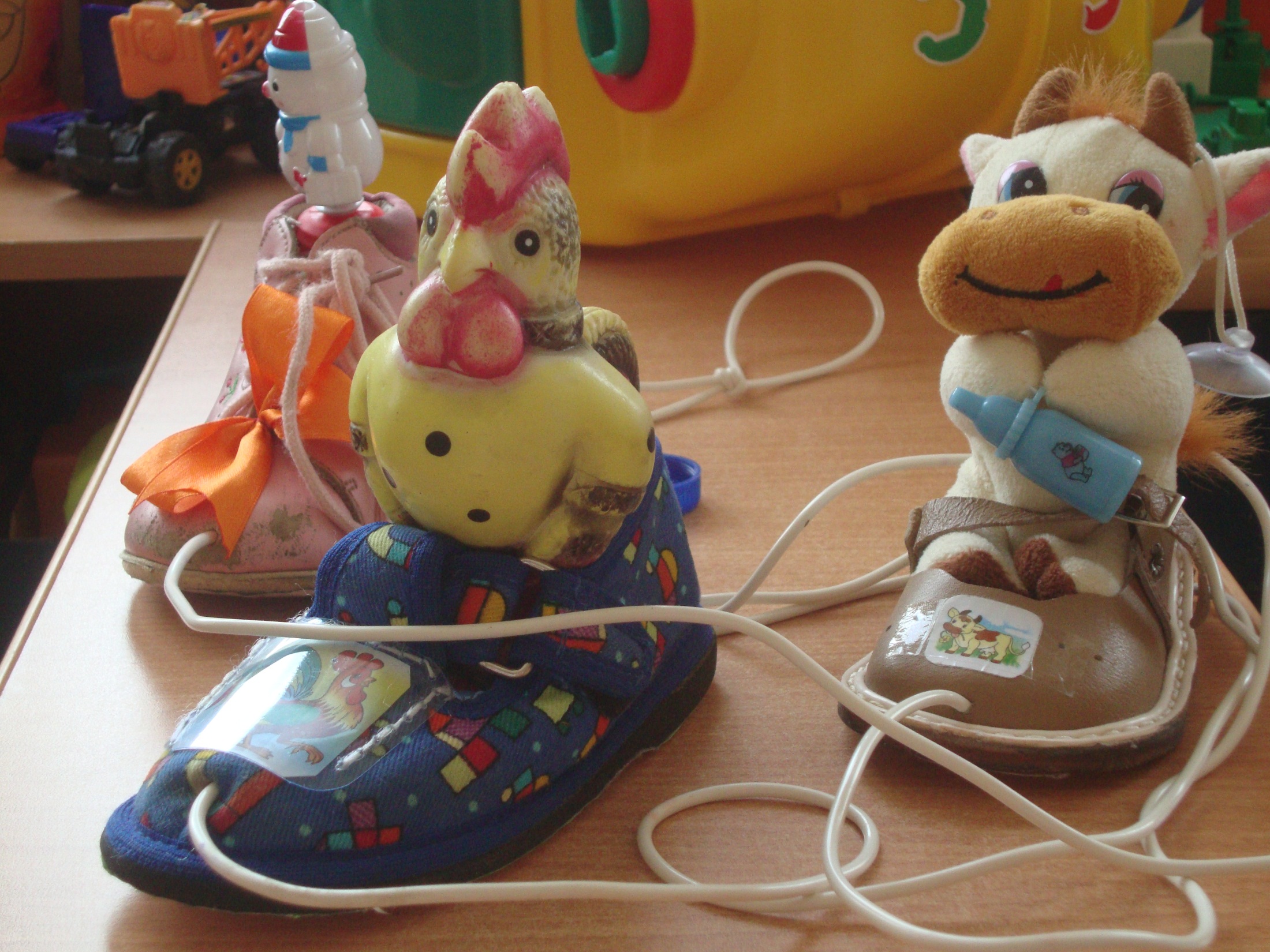 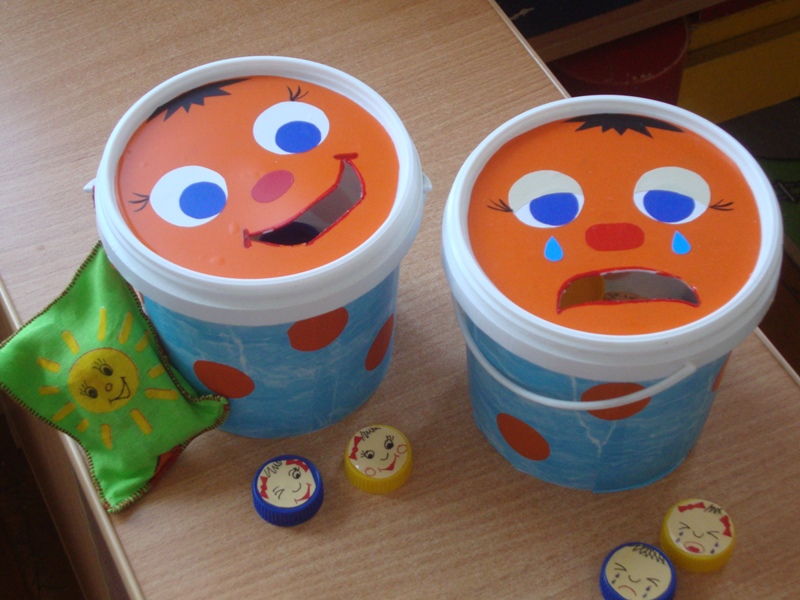 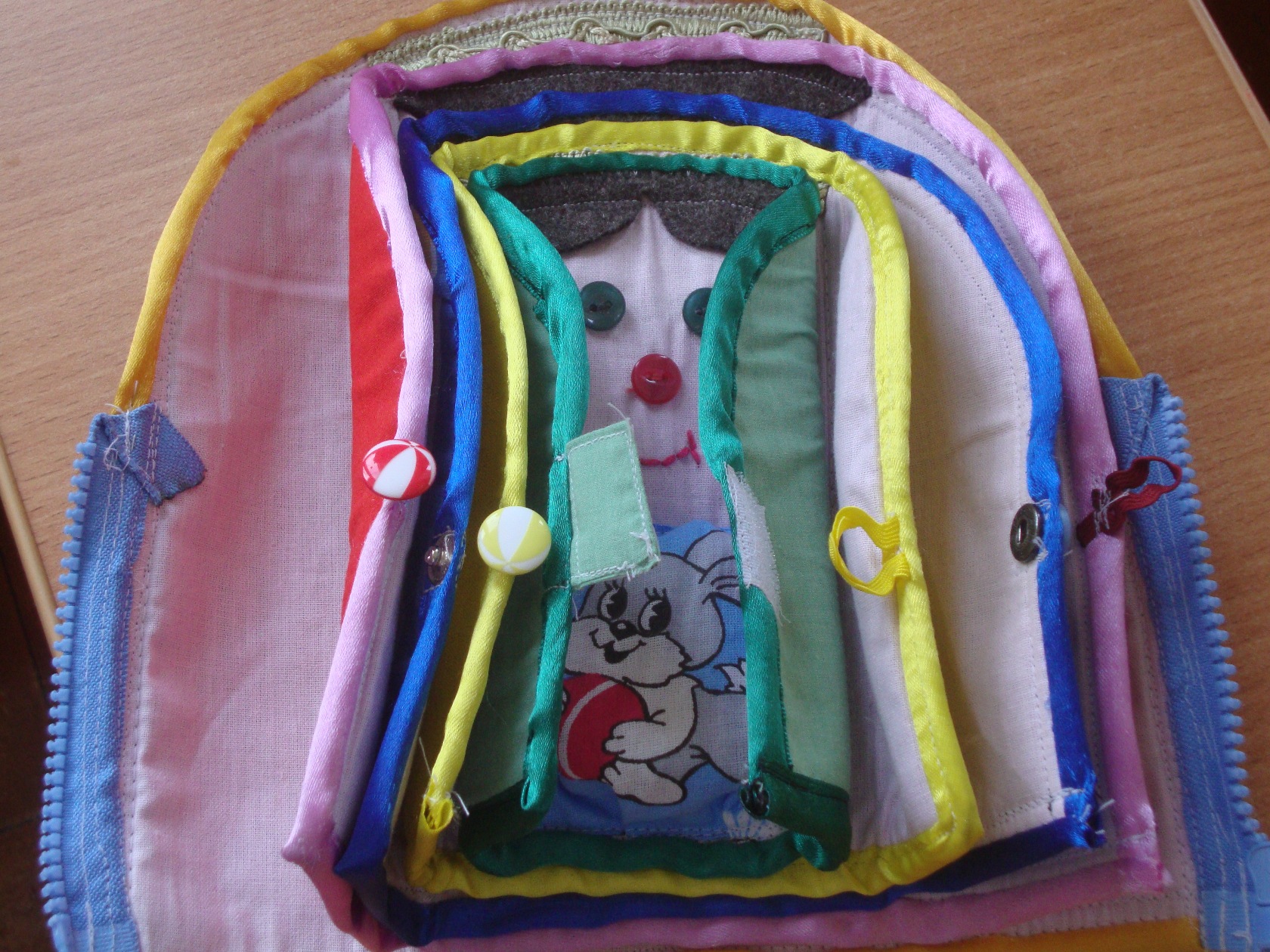 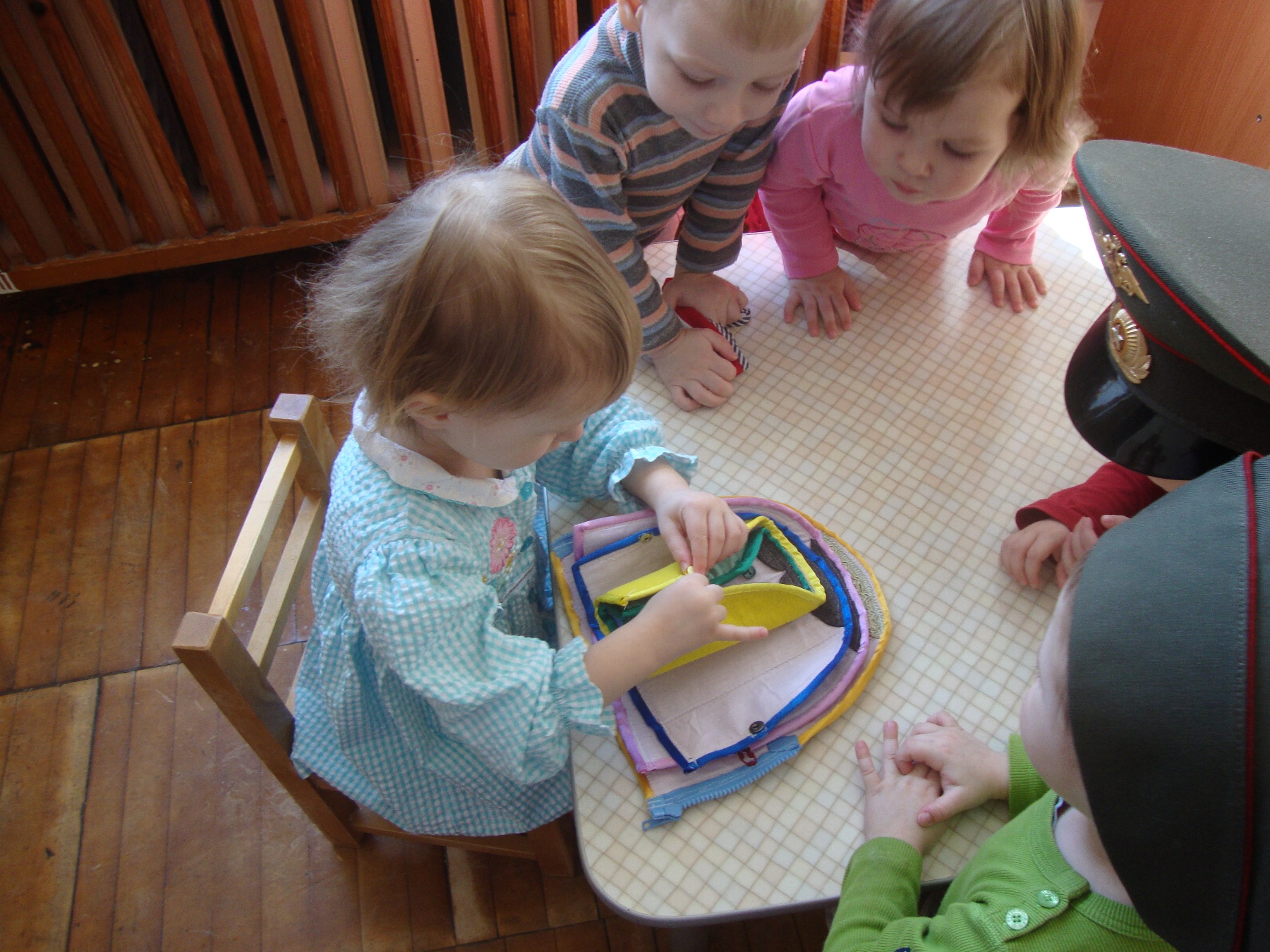 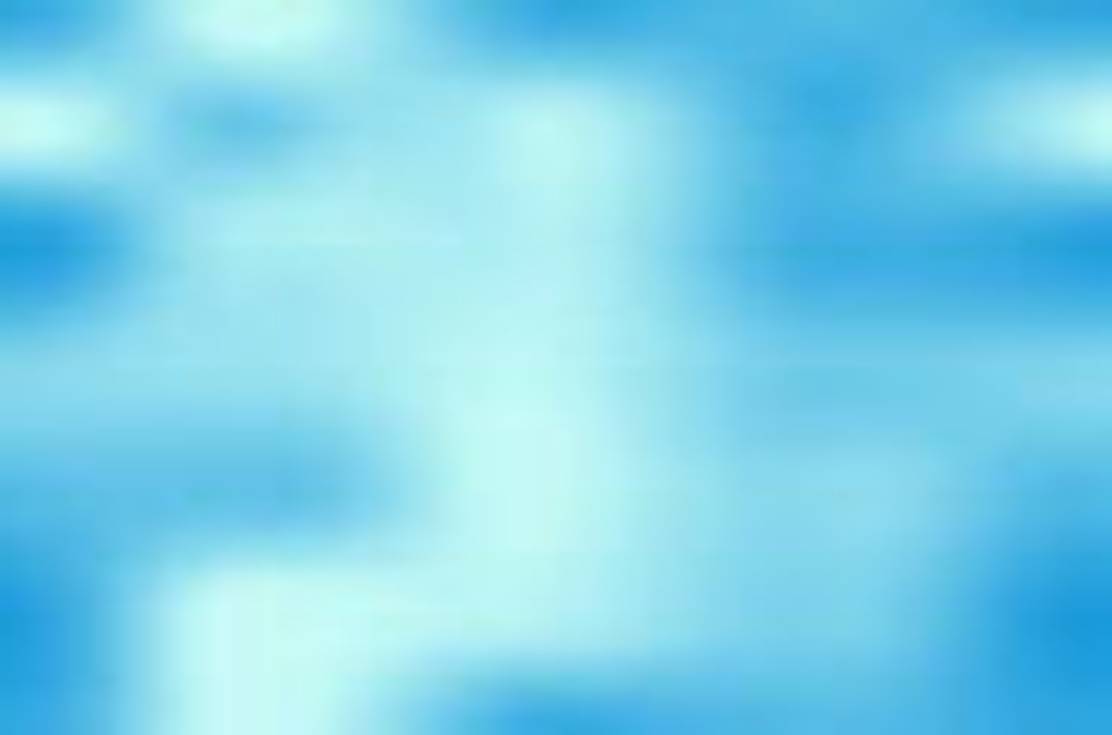 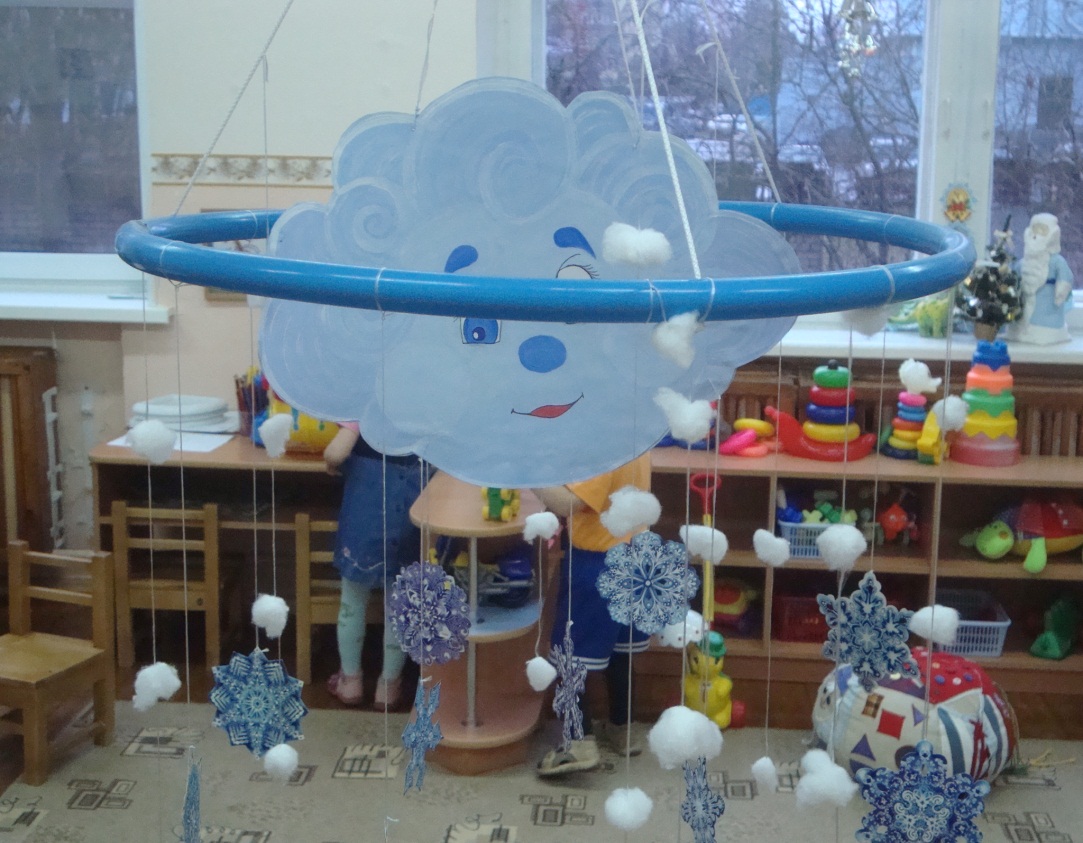 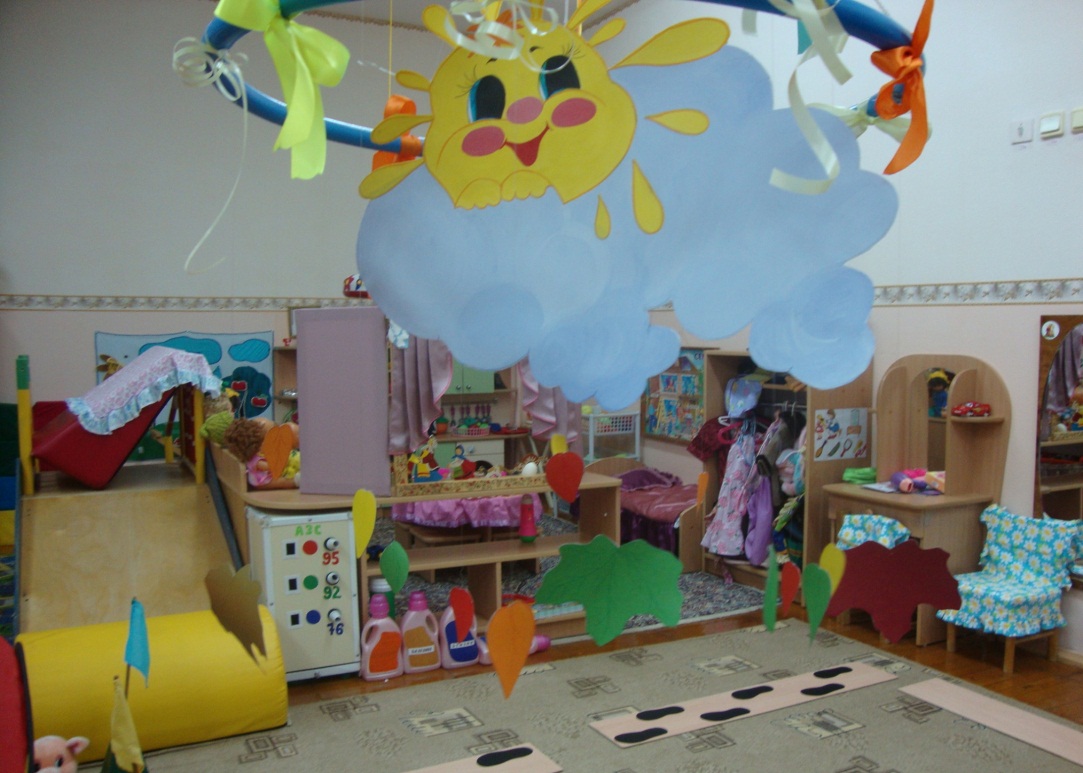 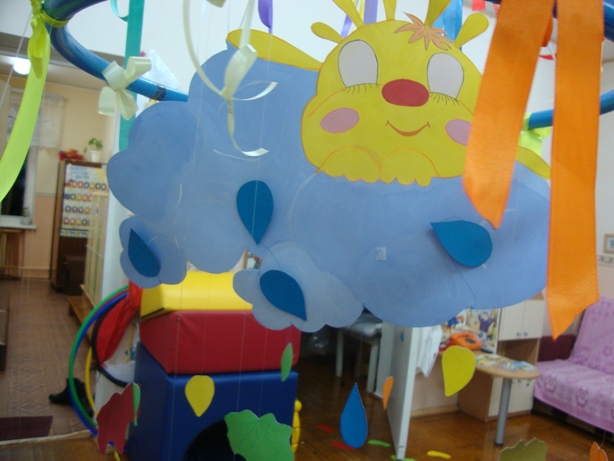 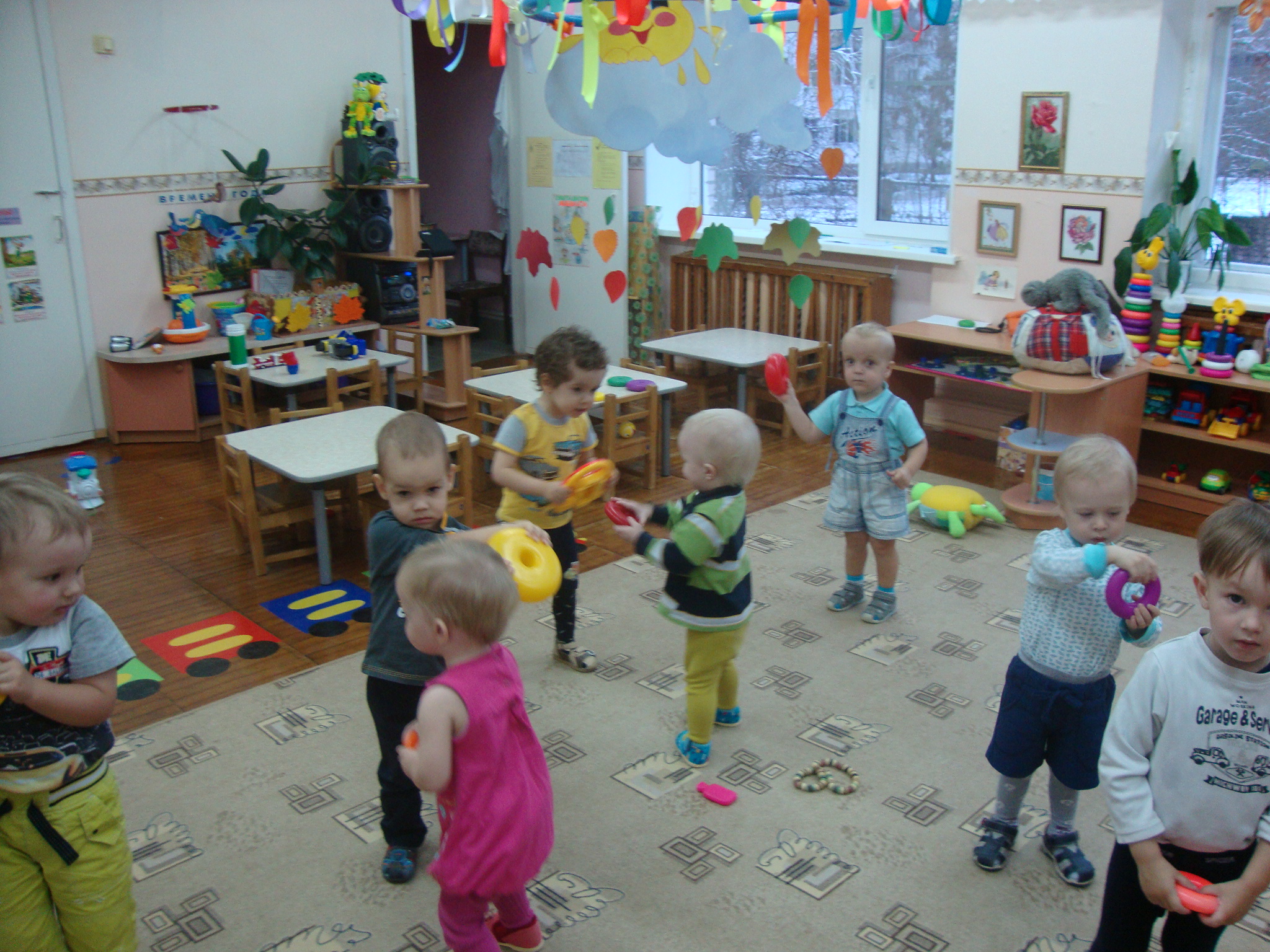 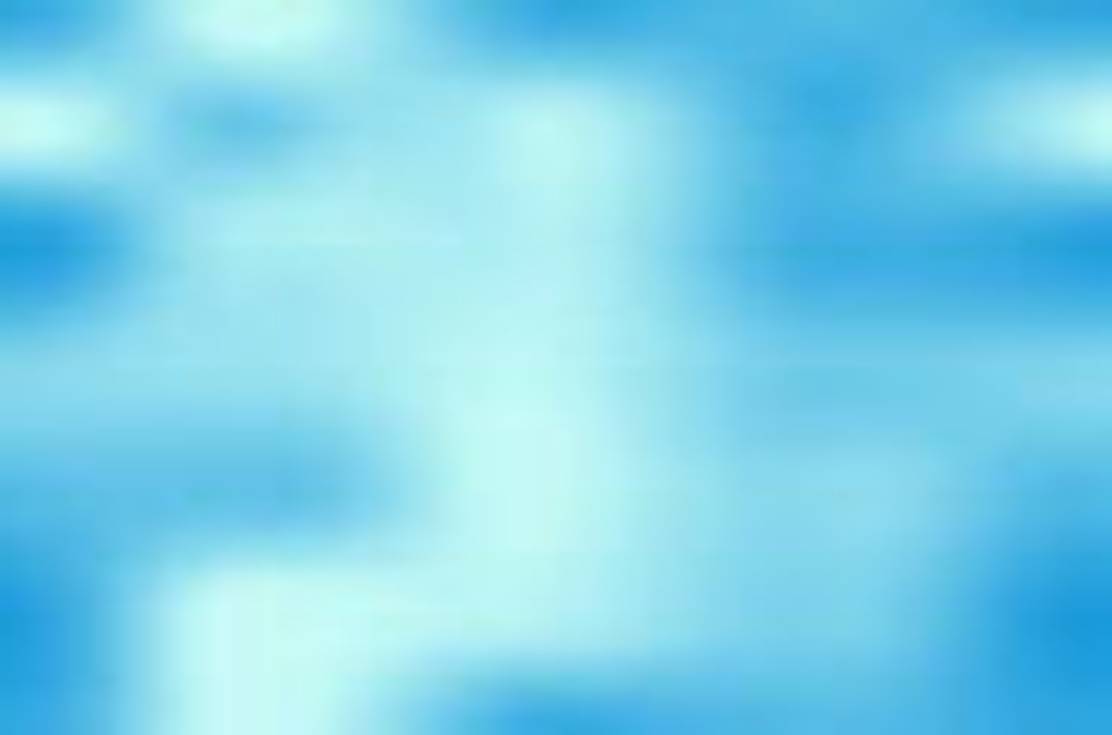 Анализ адаптации  детей раннего возраста (сентябрь 2012г.)
Из 15 детей, вновь поступивших в ДОУ:
73.4%  – легкая адаптация (11 человек);
26.6%  – средней тяжести  (4 человека);
0%  - тяжелая
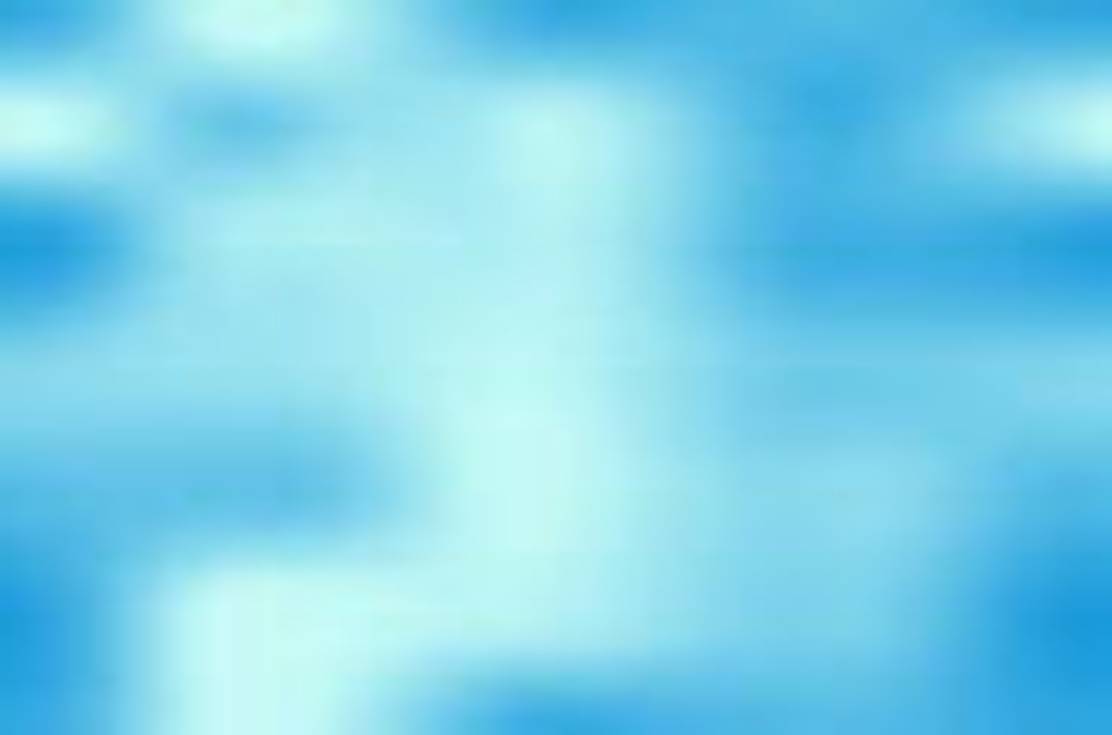 К феномену игры 
стоит относиться 
как к уникальному явлению детства.
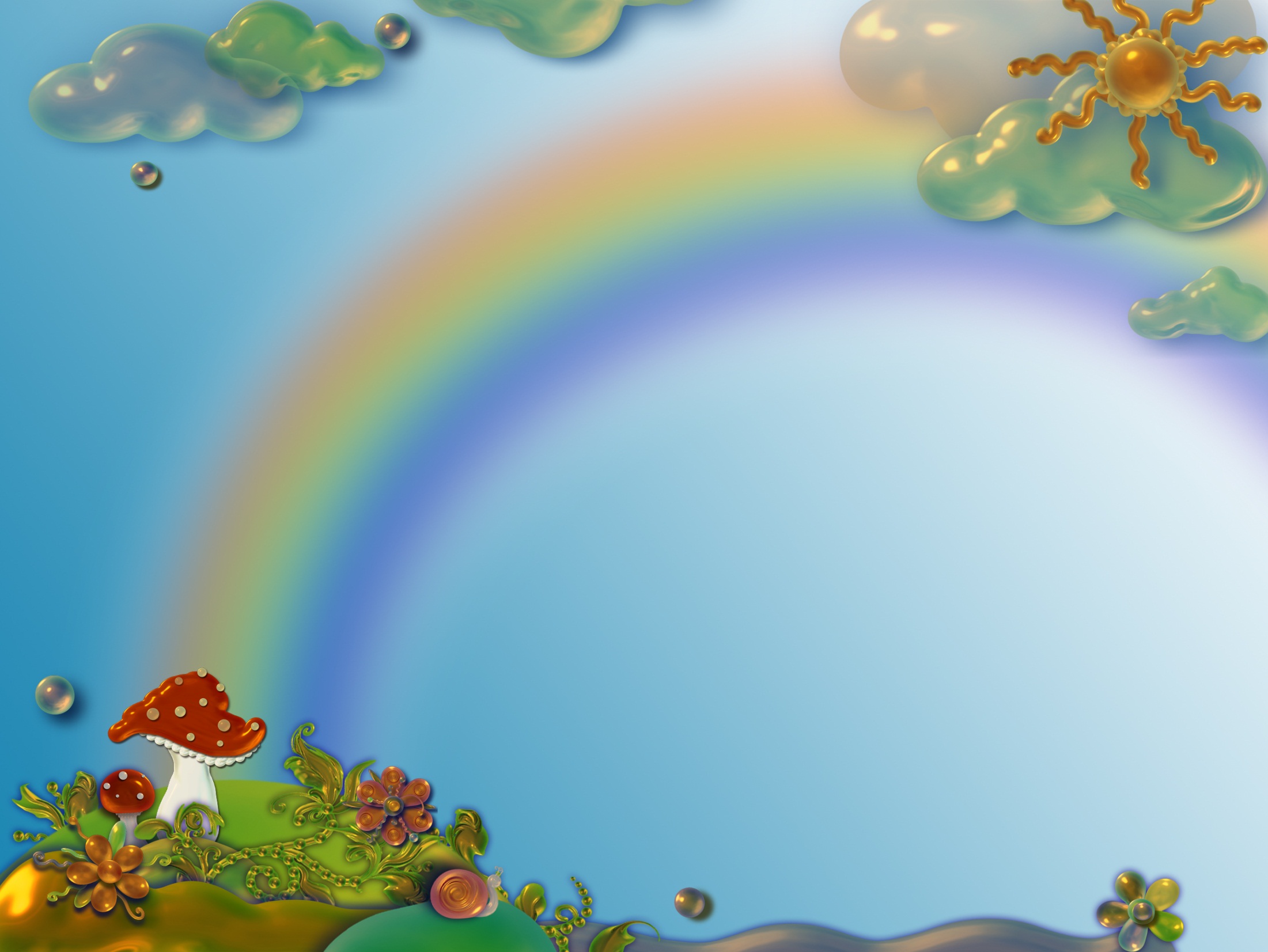 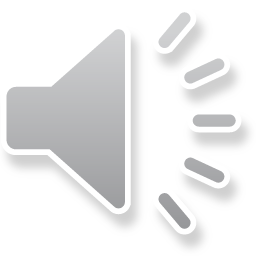 Добро      пожаловать 
в   сказочный    дворец, 
имя   которому   —   Детство!
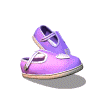 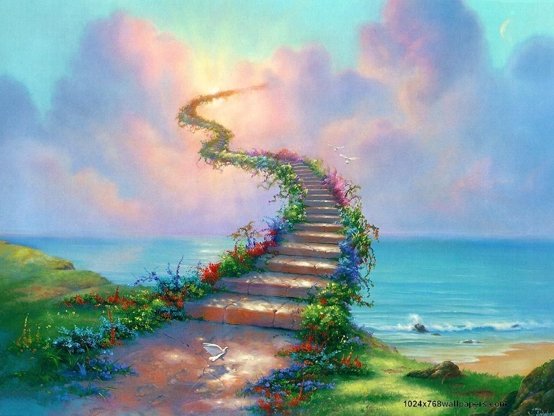 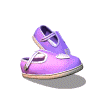 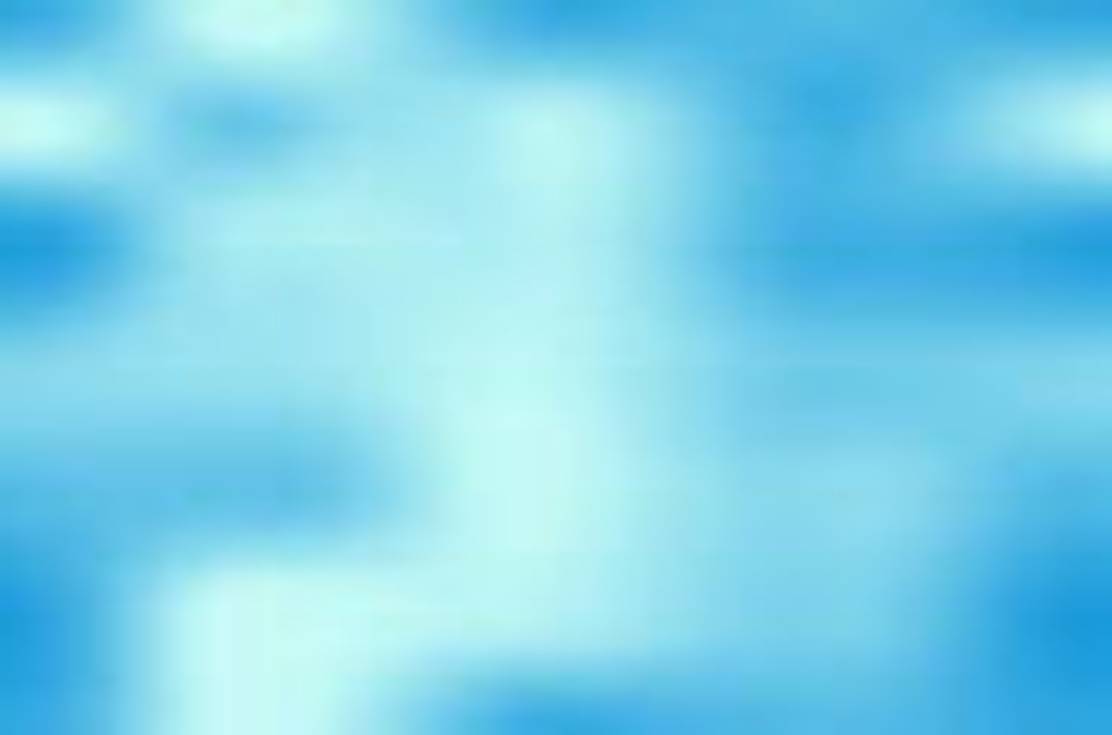 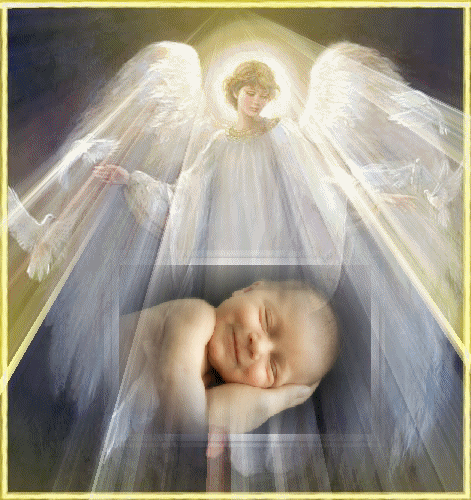 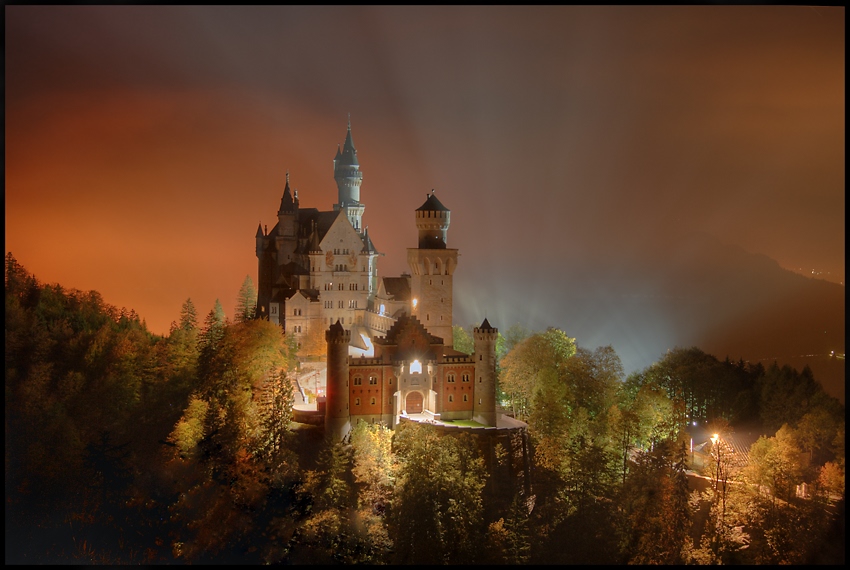 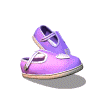 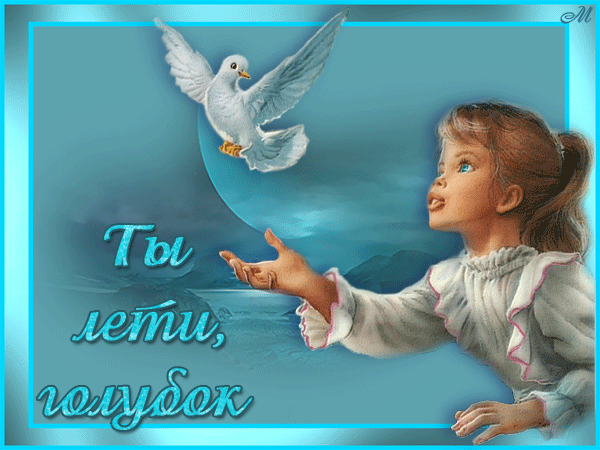 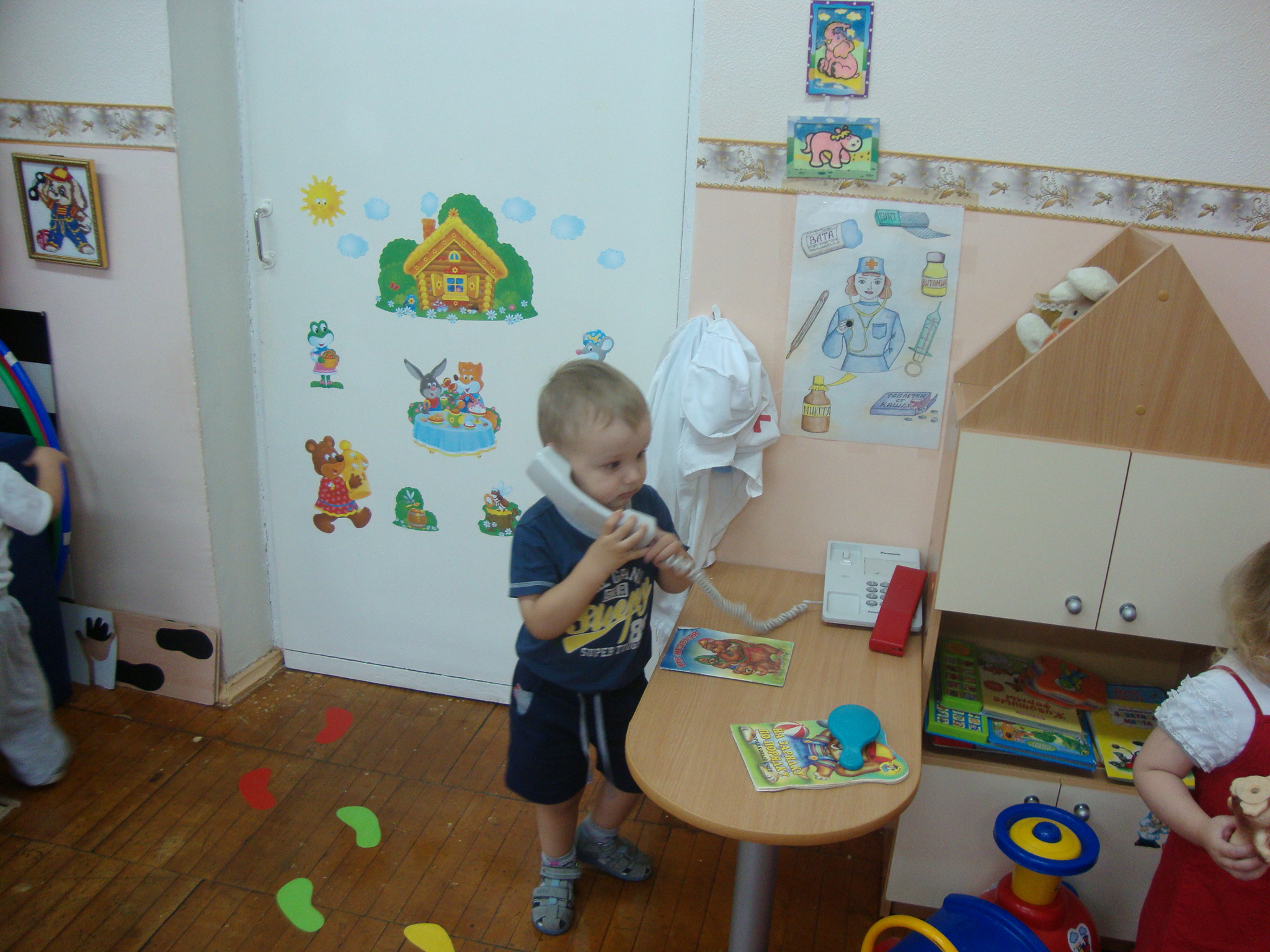 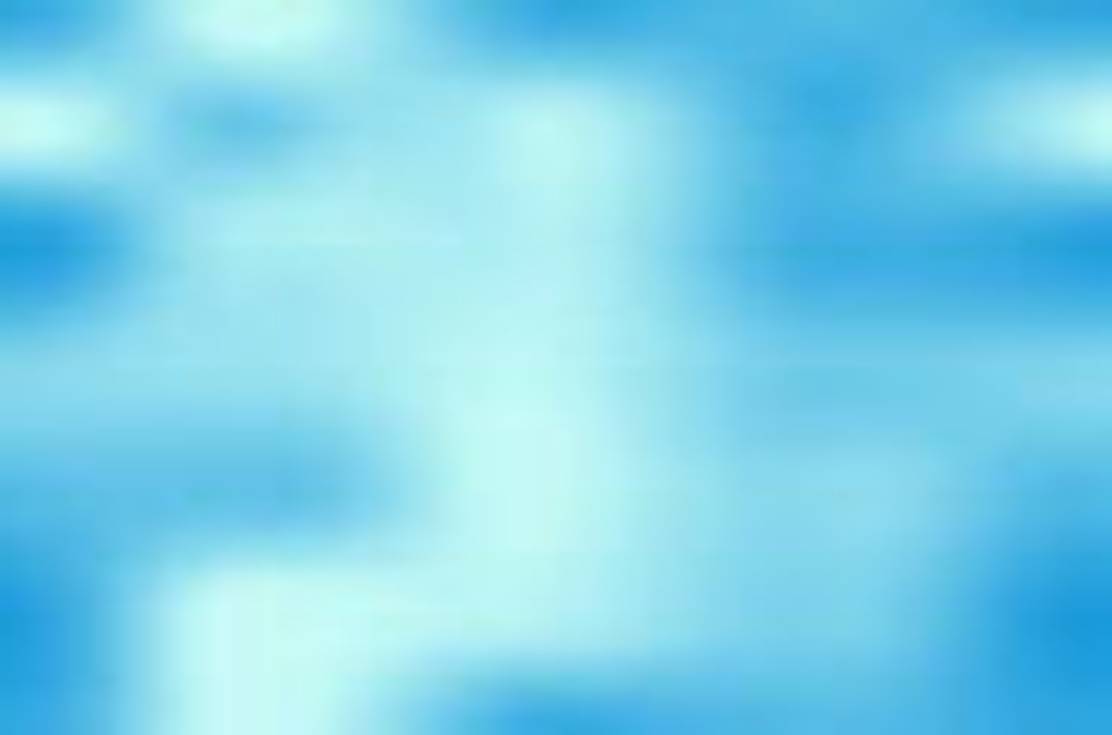 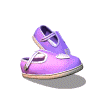 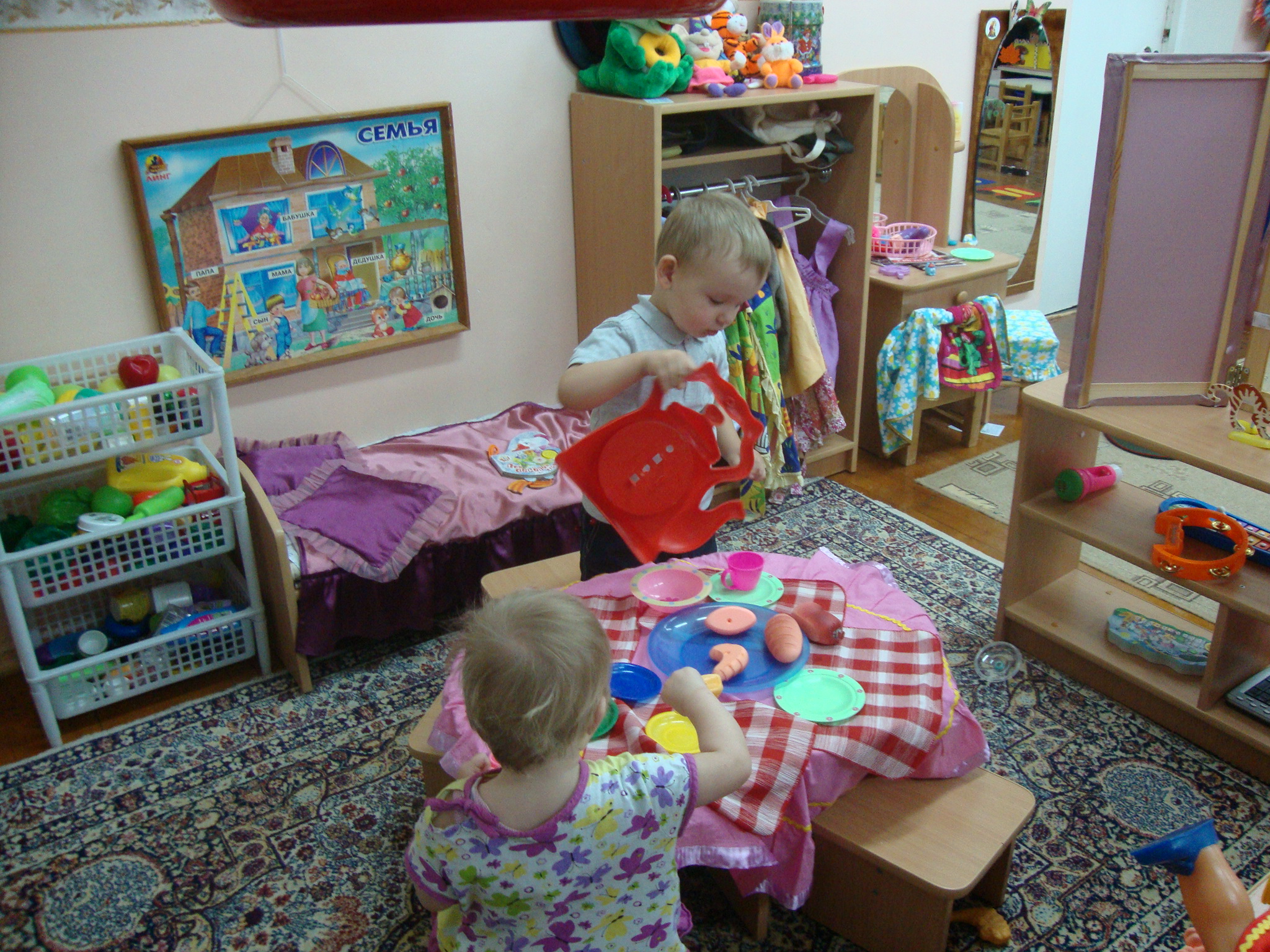 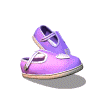 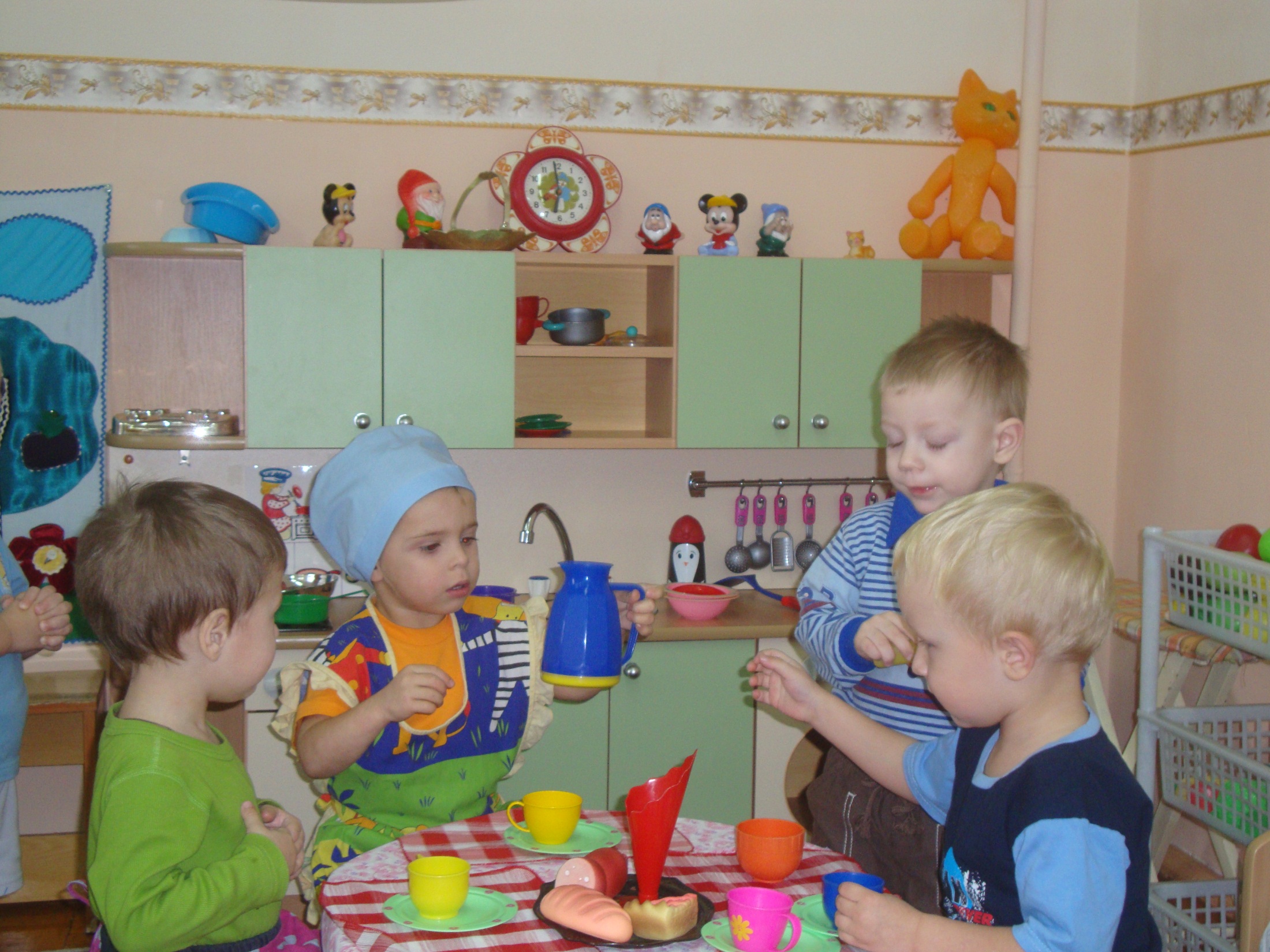 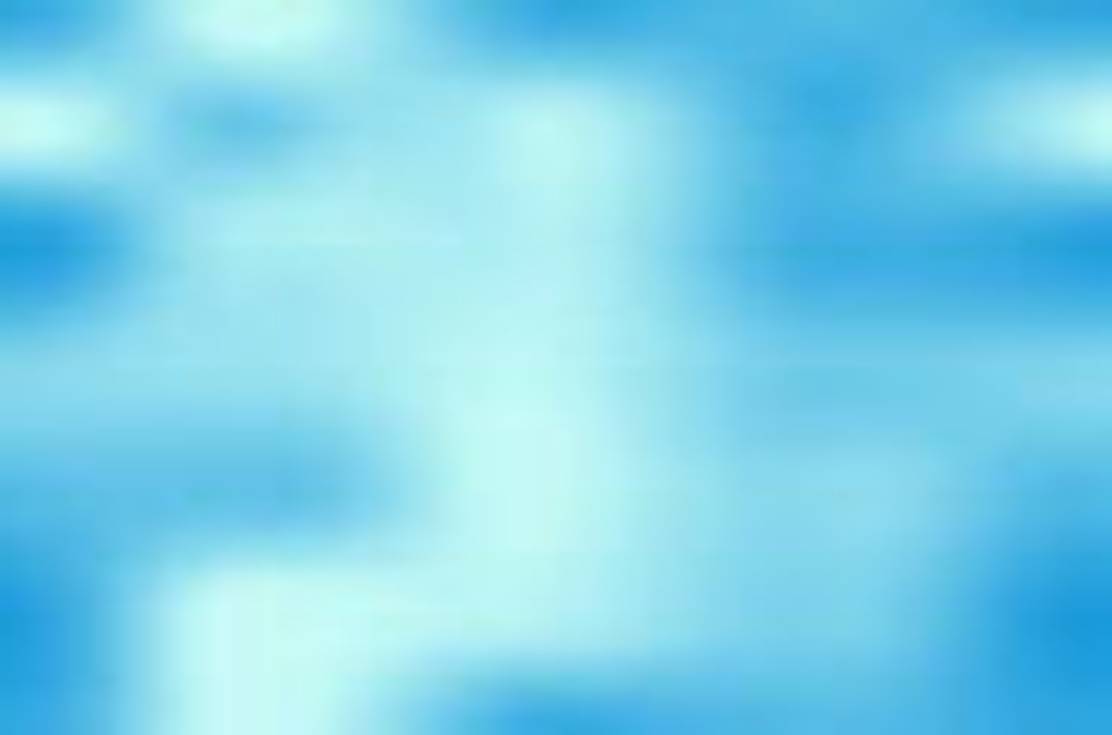 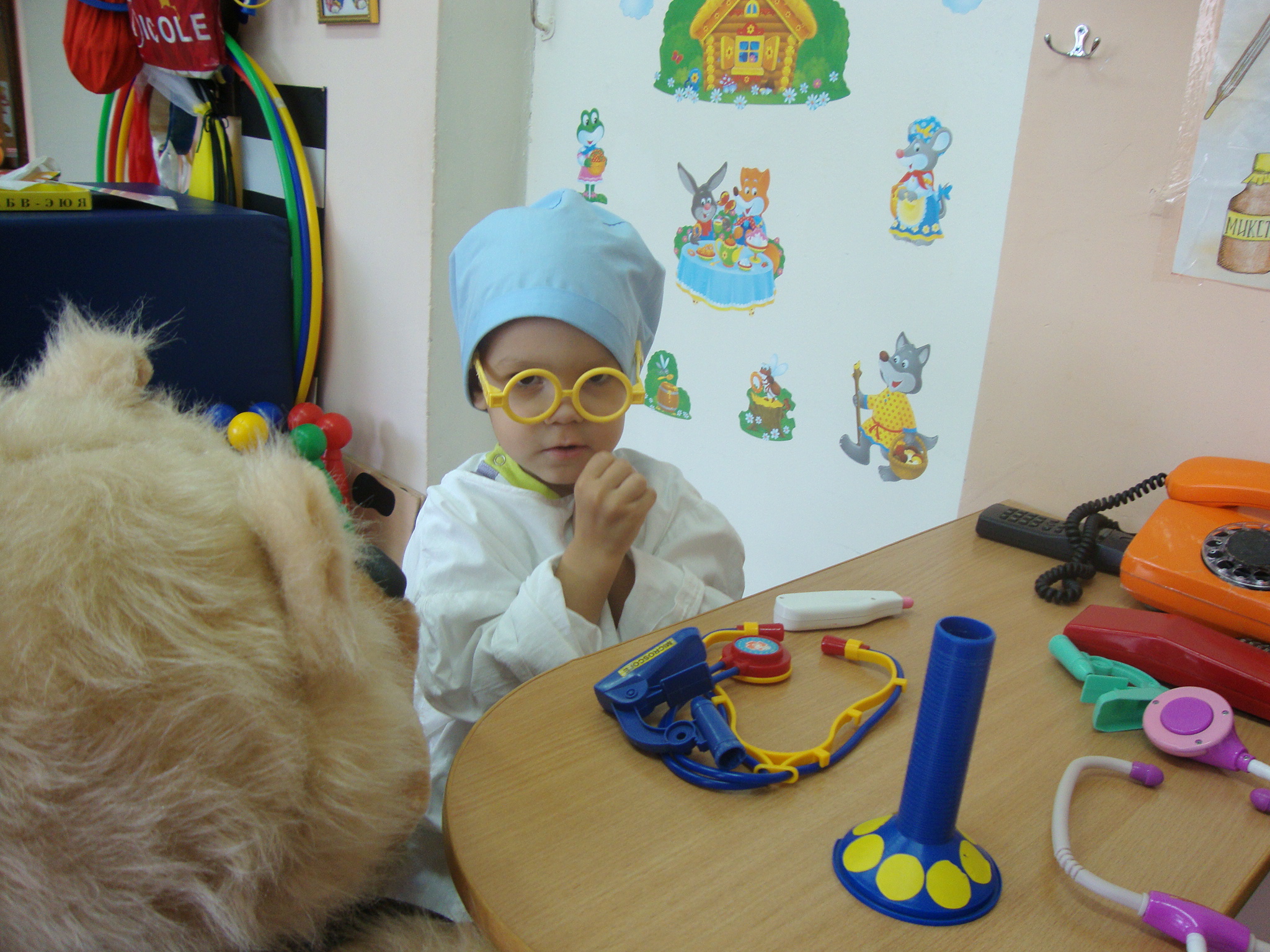 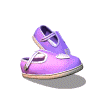 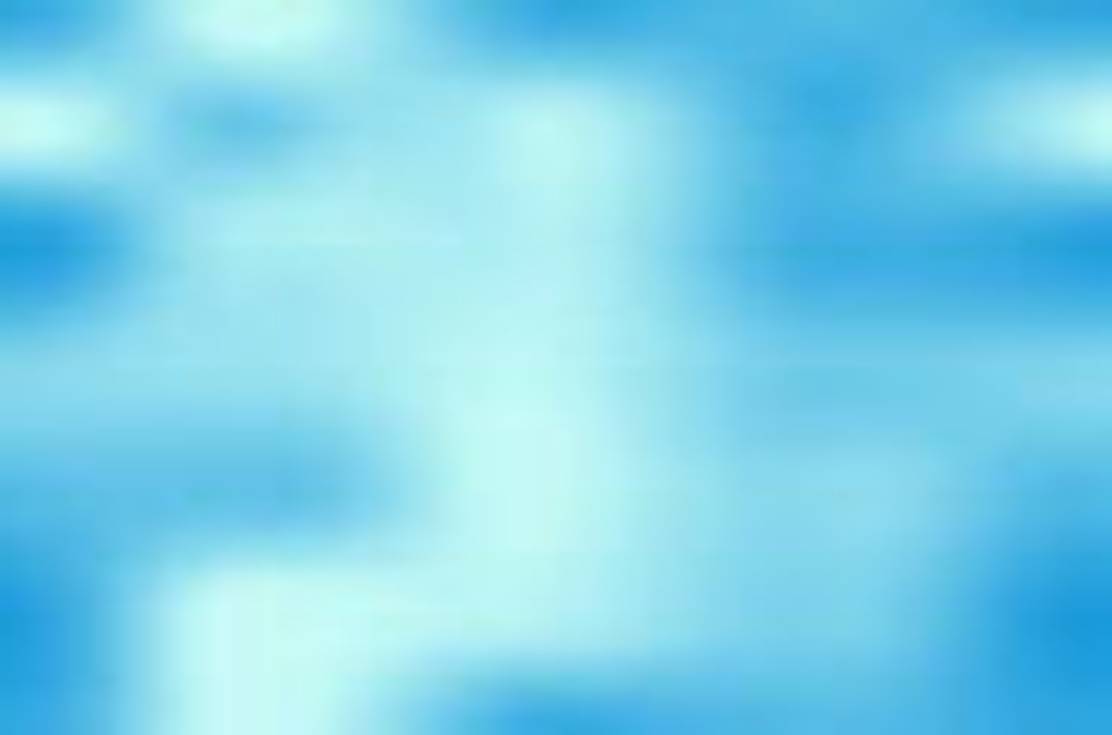 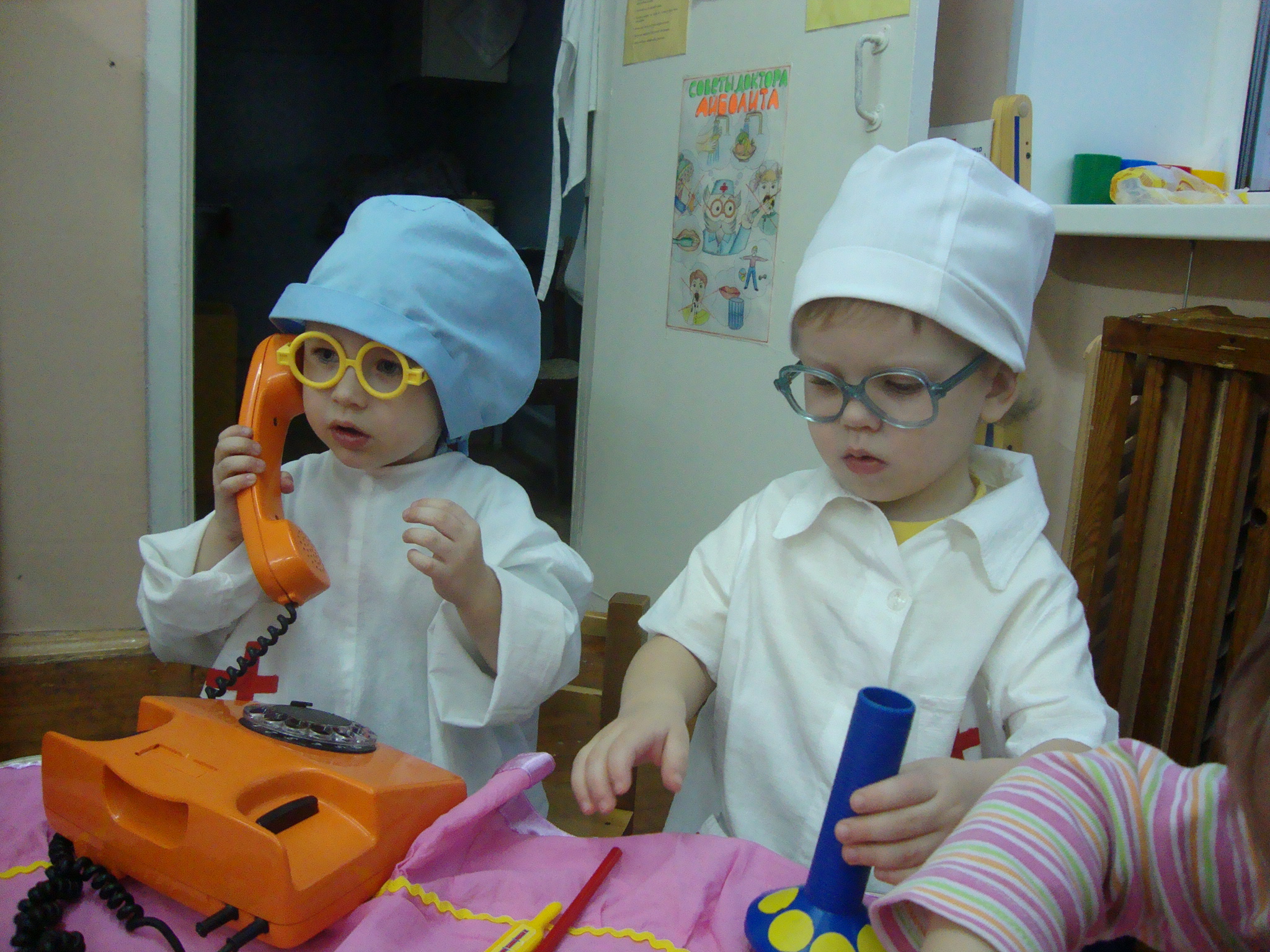 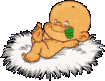 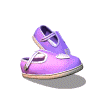 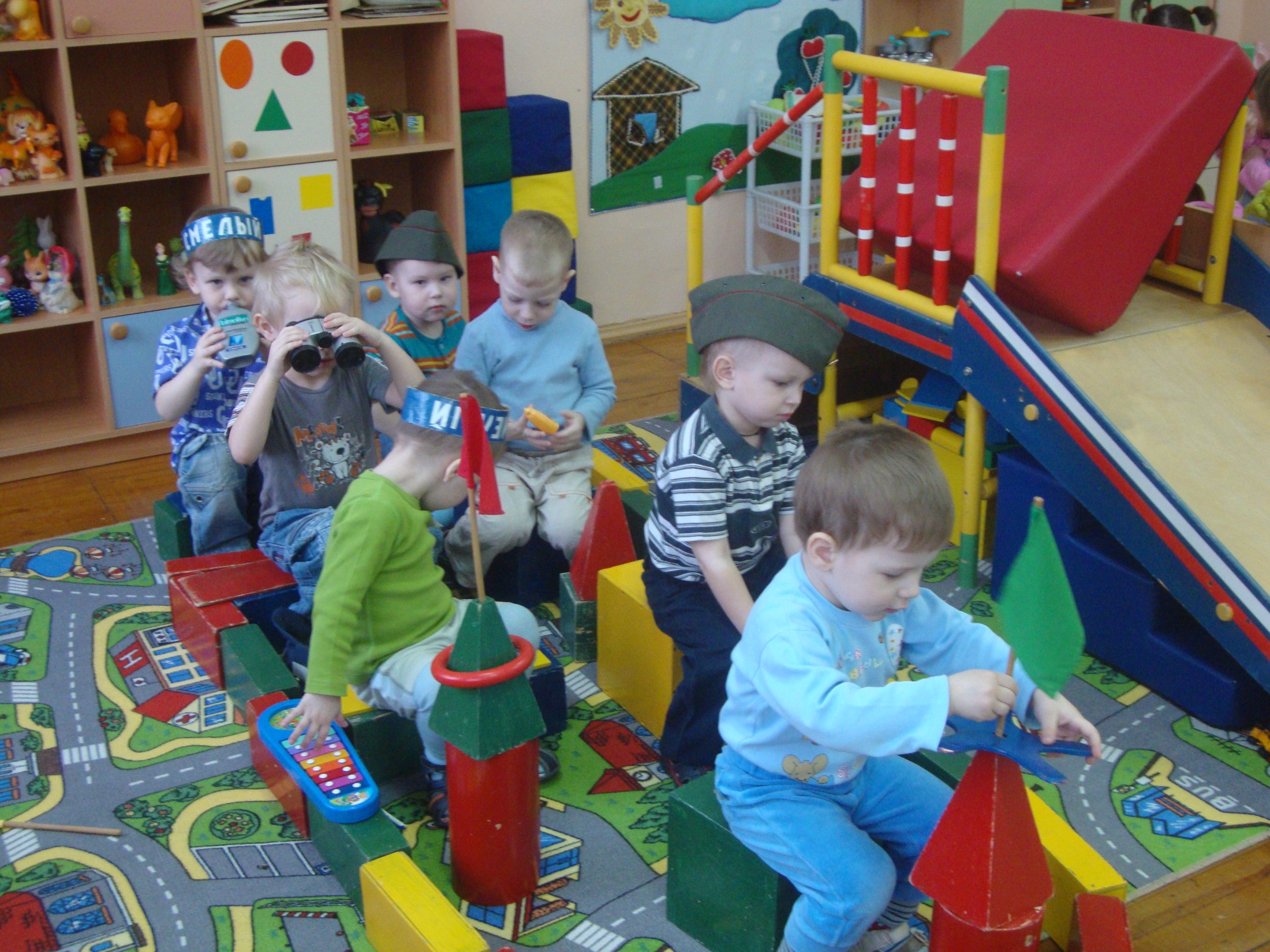 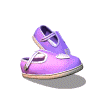 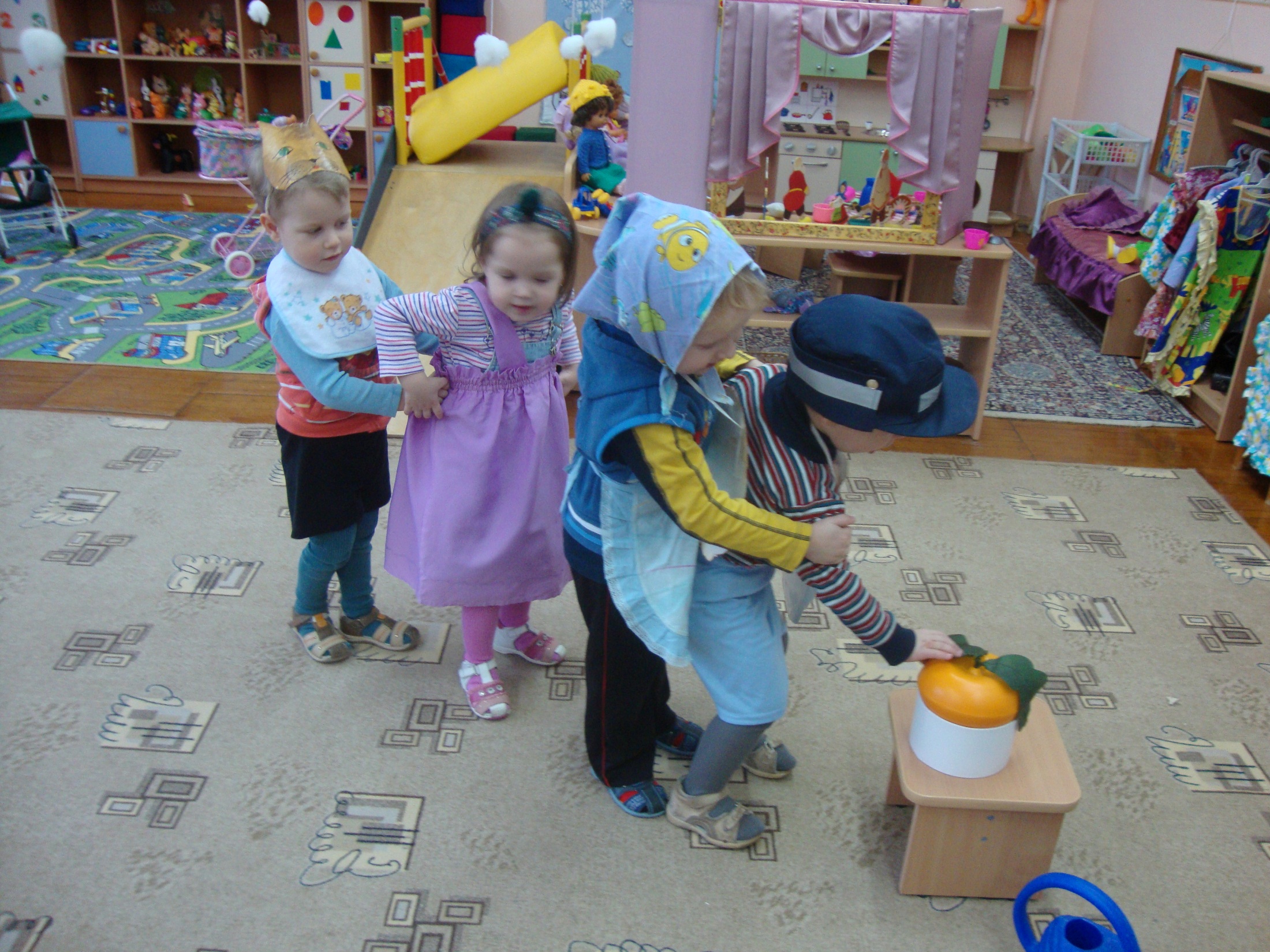 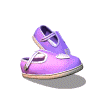 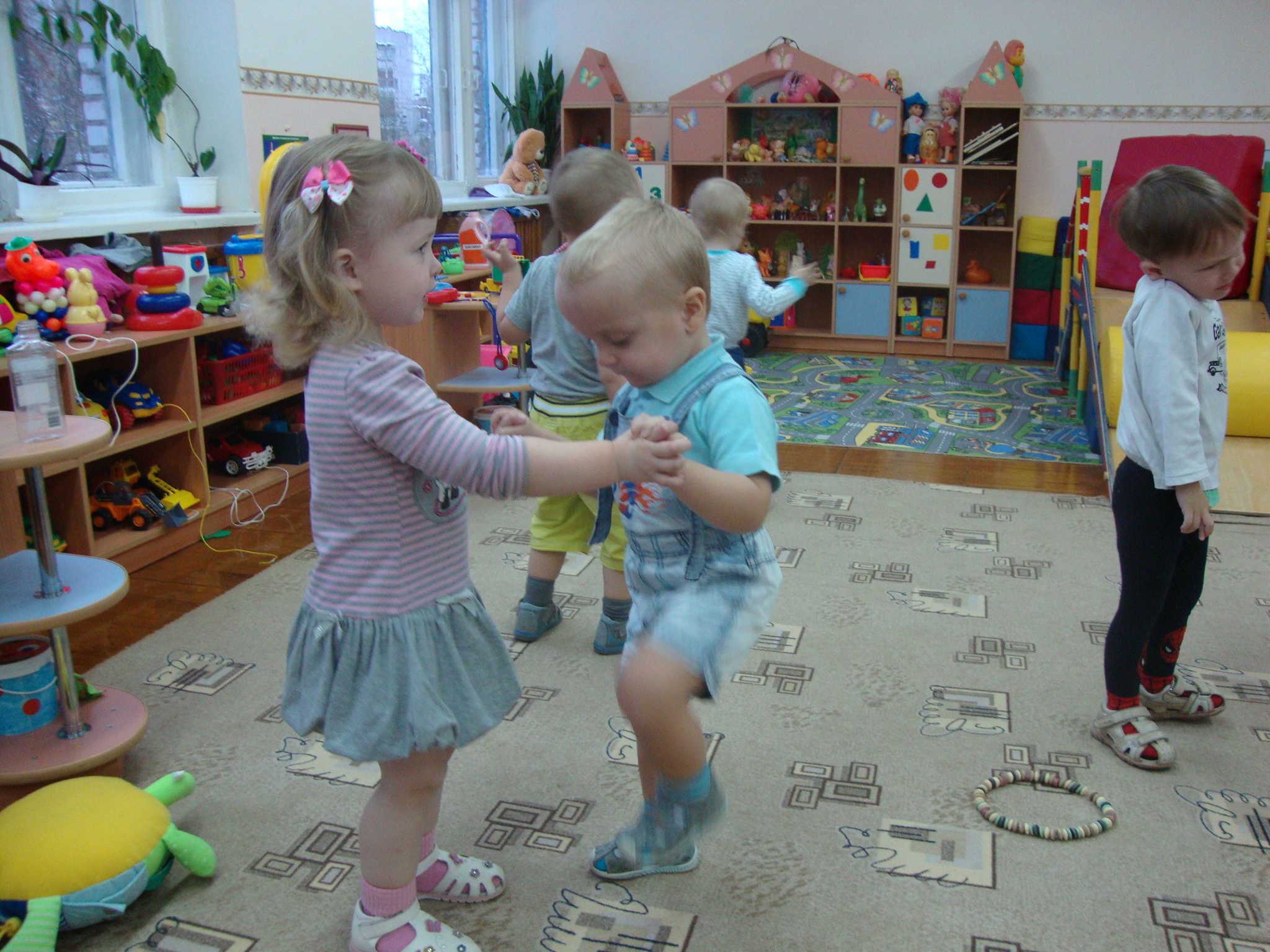 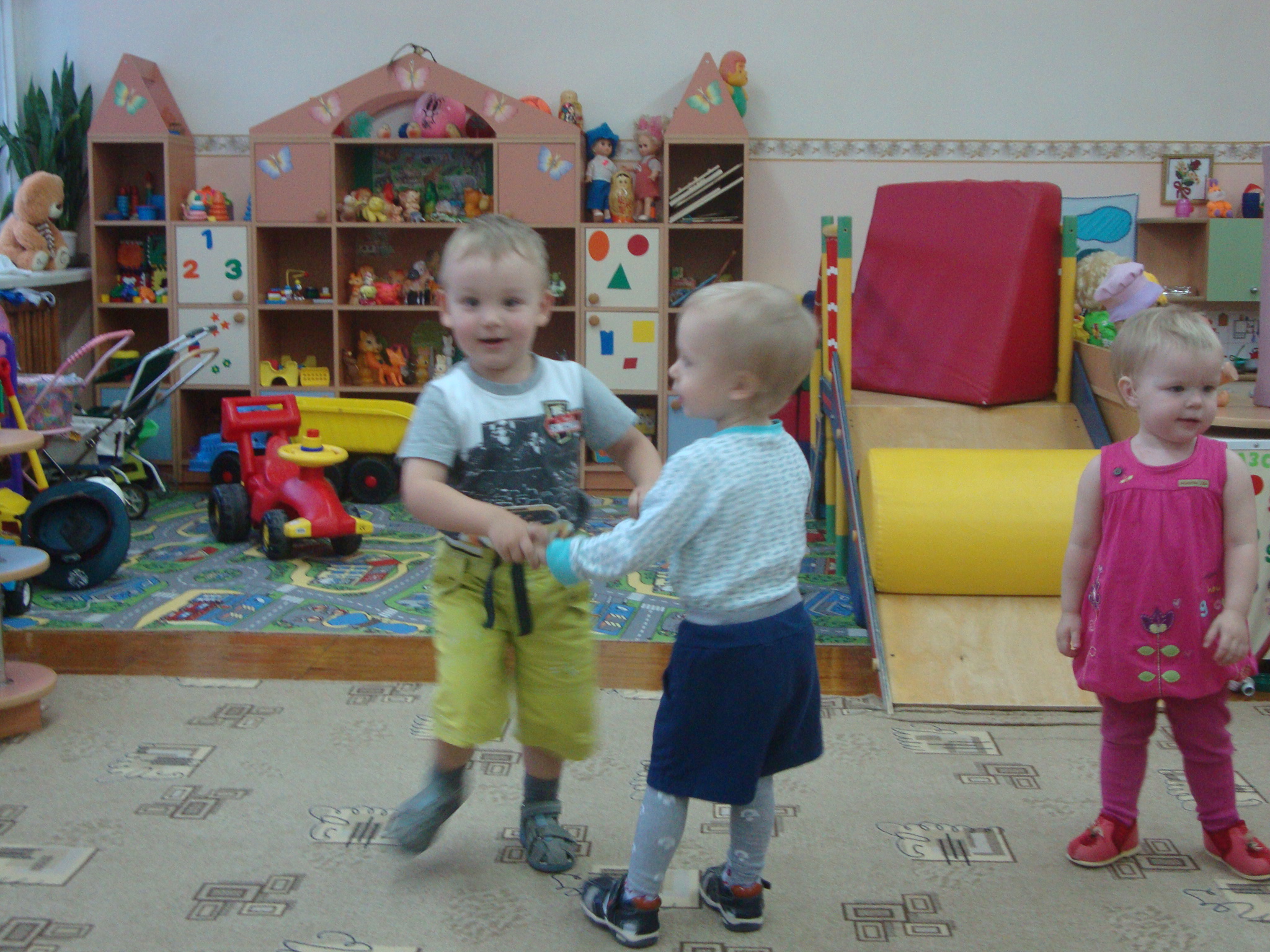 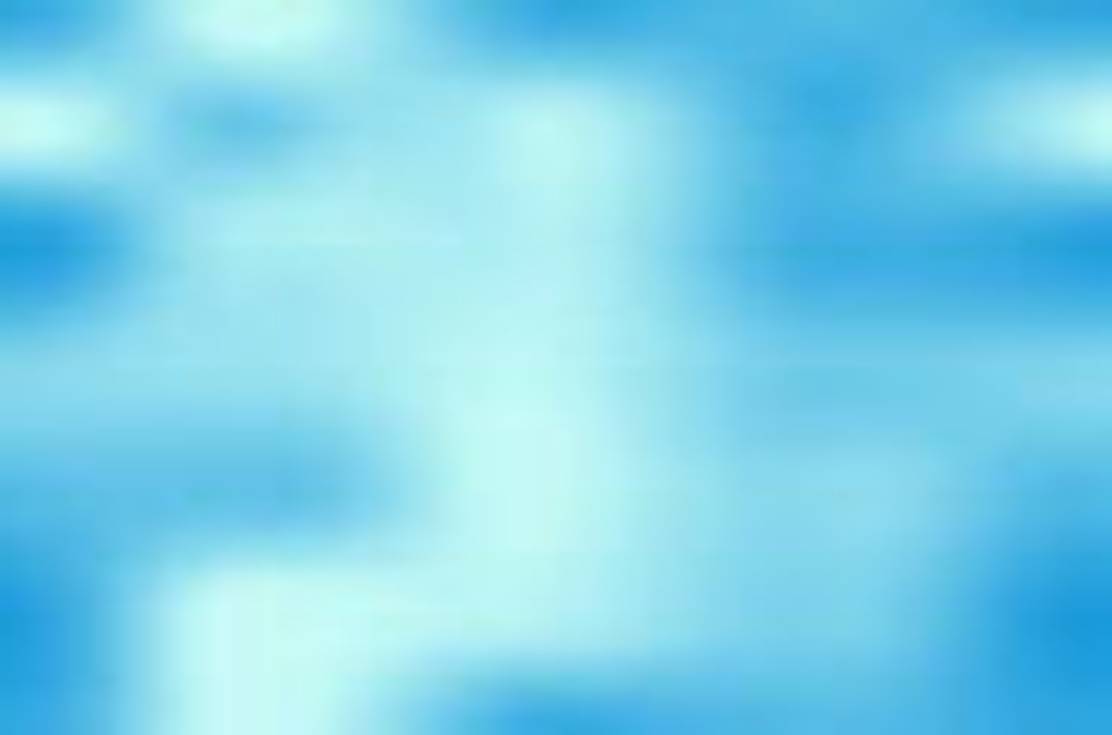 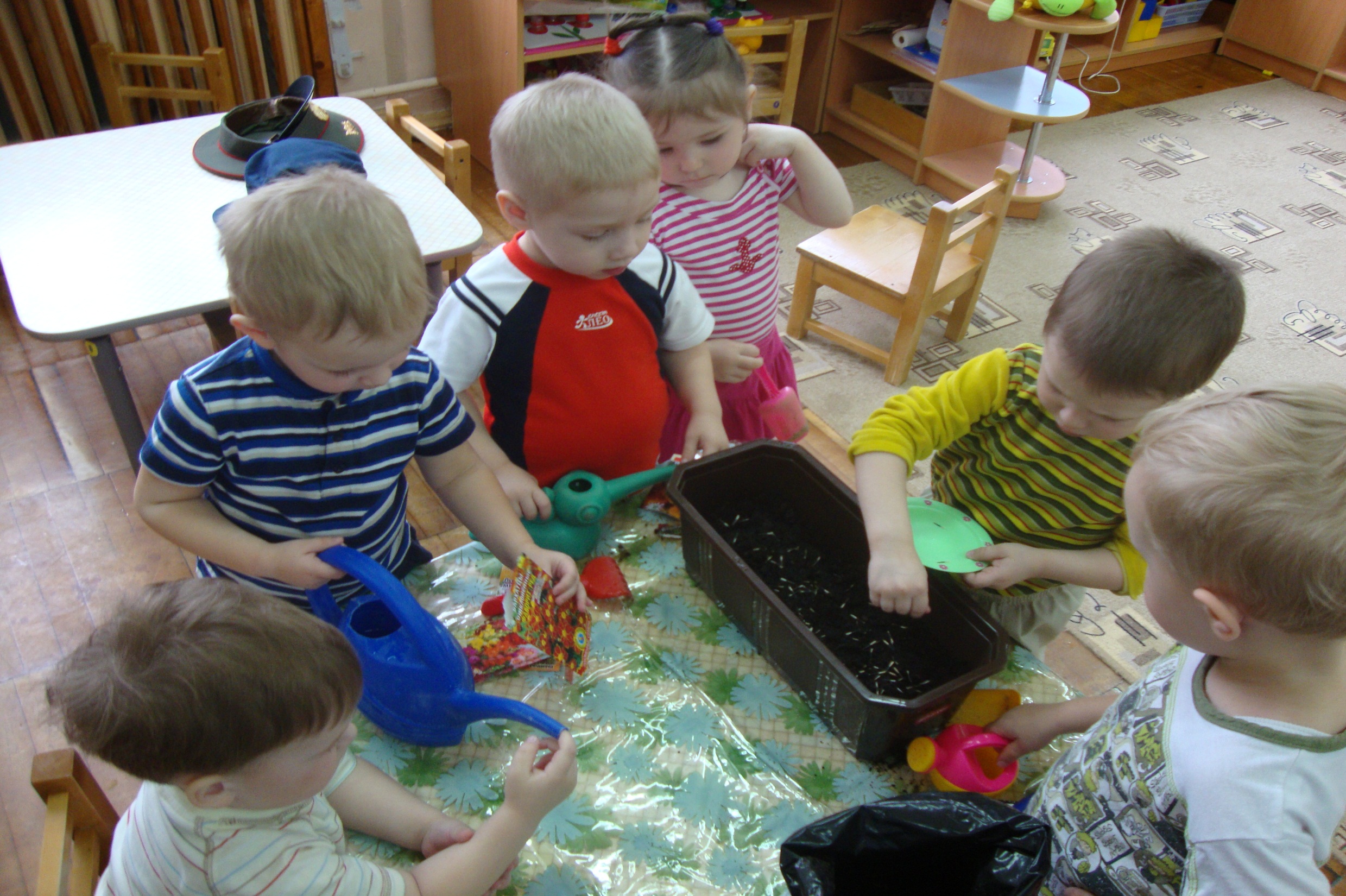 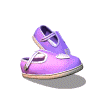 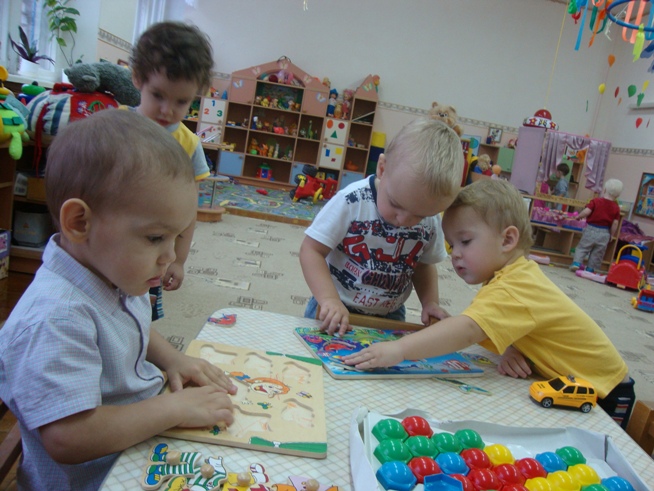 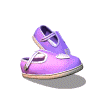 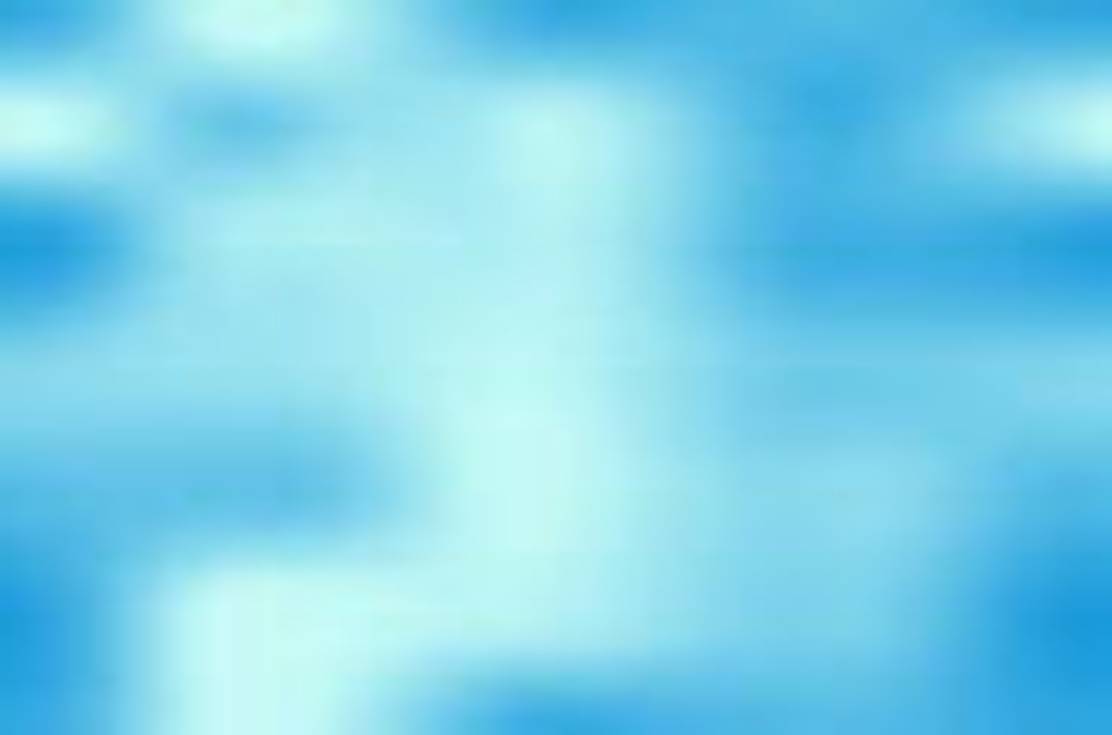 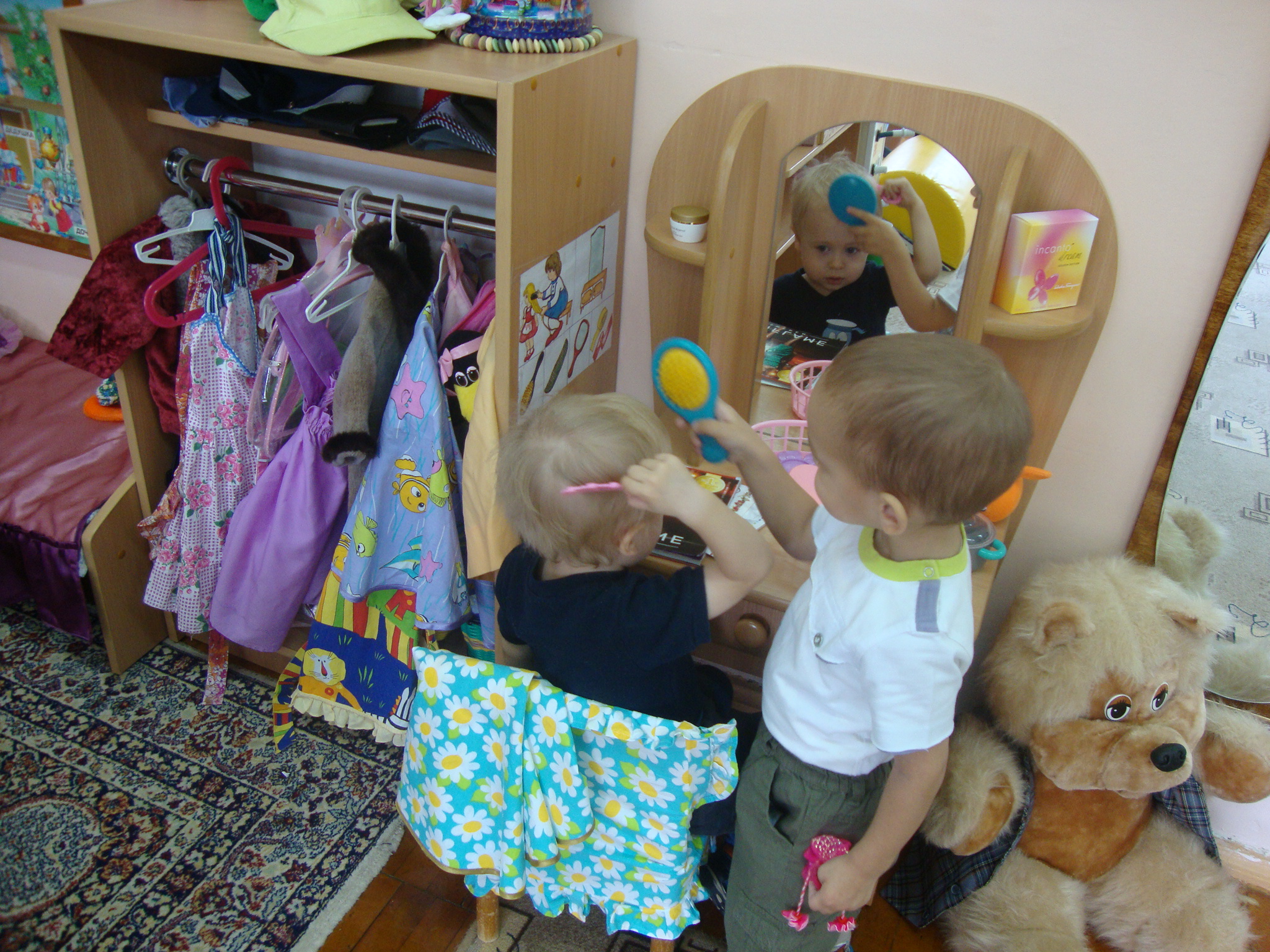 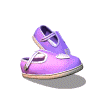 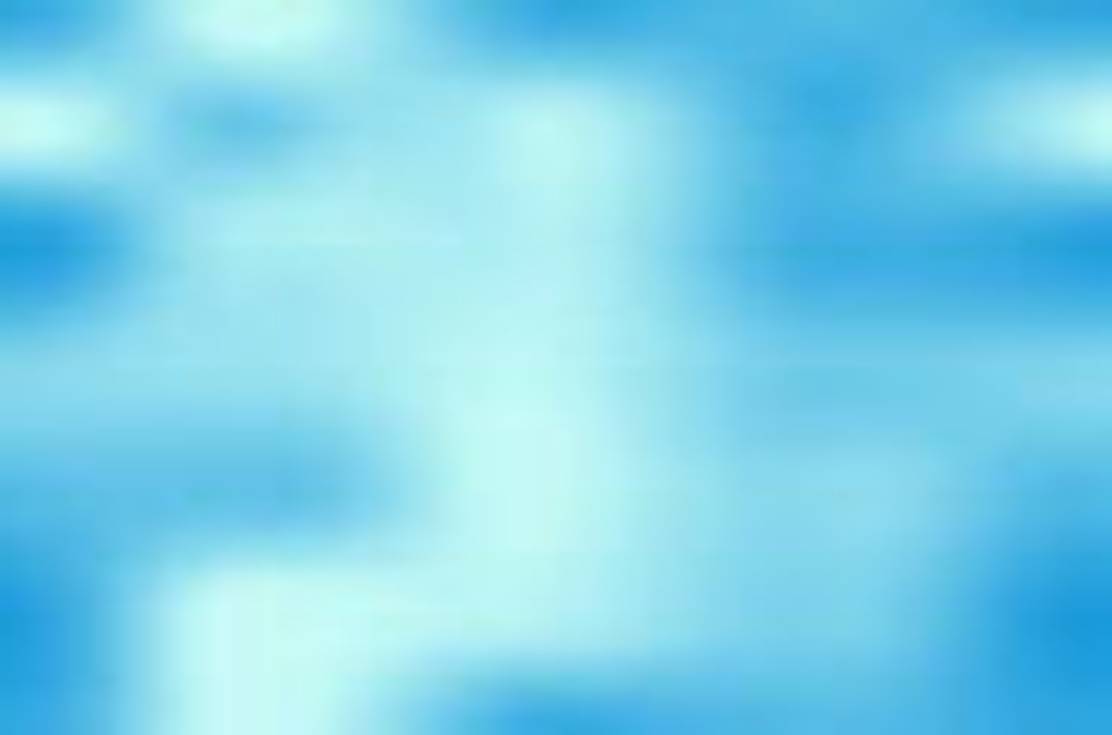 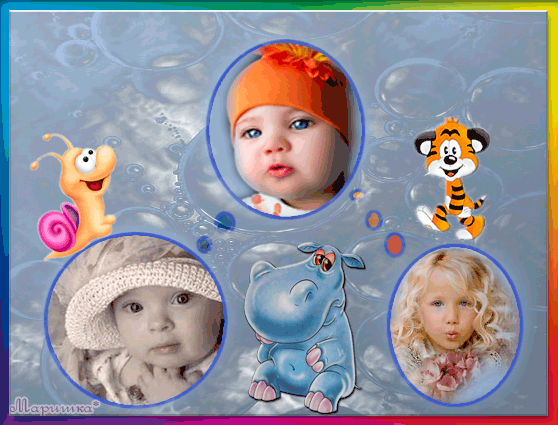 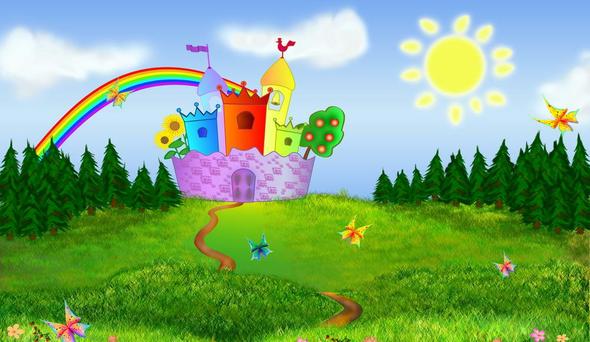 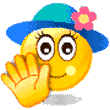 И пусть музыканту дан слух абсолютный,
Повару - вкус, ювелиру – глаза,
У воспитателей детского сада
Должны абсолютные биться СЕРДЦА!!!
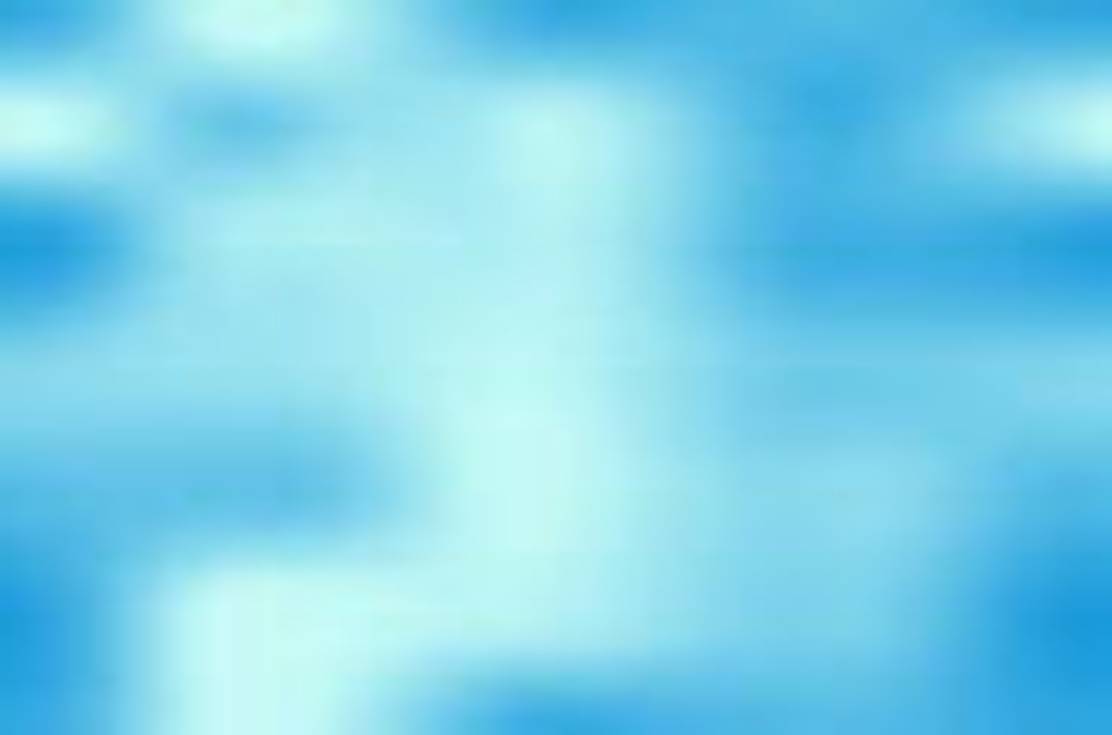 СПАСИБО ЗА ВНИМАНИЕ!
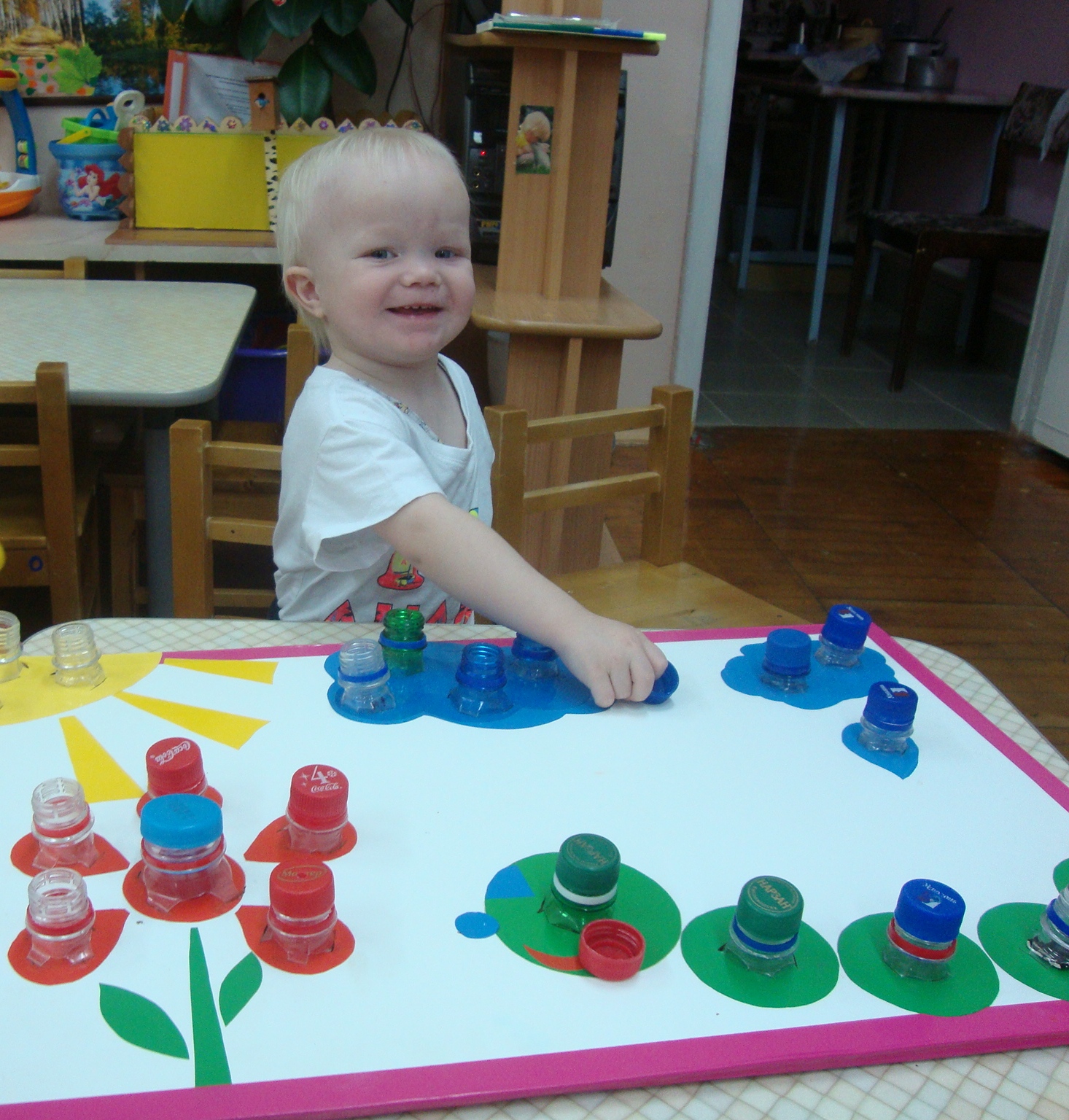 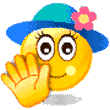 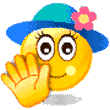